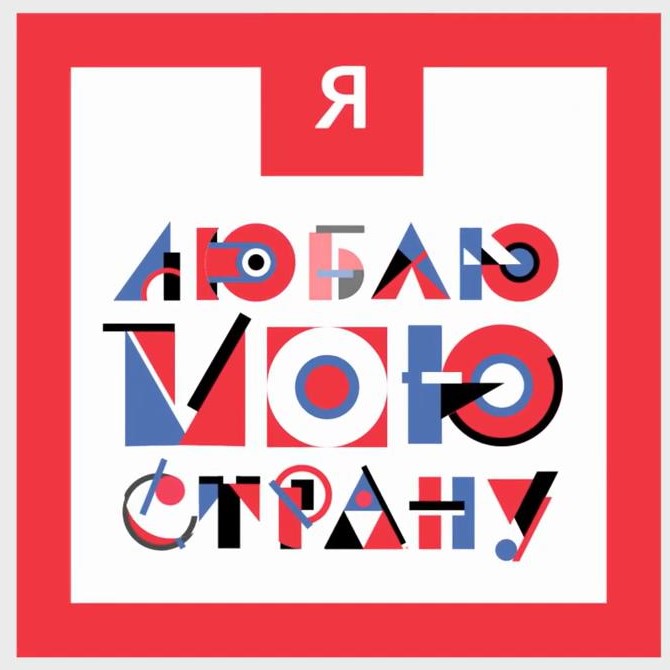 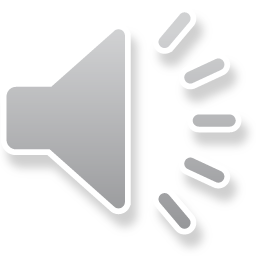 Раунд 1. 
«С чего начинается Родина?»
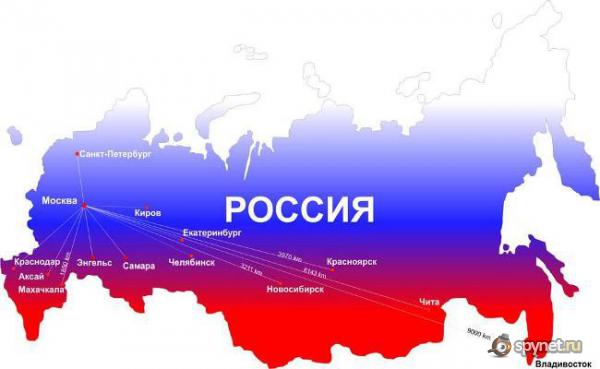 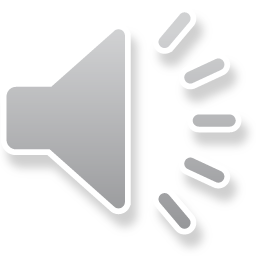 Раунд 2. «Ума палата»
«Какая моя семья?»
Кричать, обижать, любить, радоваться, плакать, уважать, сердиться, помогать, обманывать, ревновать, смеяться, ругаться, жалеть, болеть, мечтать, злоупотреблять, отдыхать, курить, делиться впечатлениями, драться, понимать, прислушиваться, унижать, быть внимательным, заботиться, конфликтовать, мириться, быть равнодушным, браниться, уметь прощать, осознавать свои ошибки, поддерживать, огорчать, доверять, игнорировать, пить.
2. «Эти забавные животные»
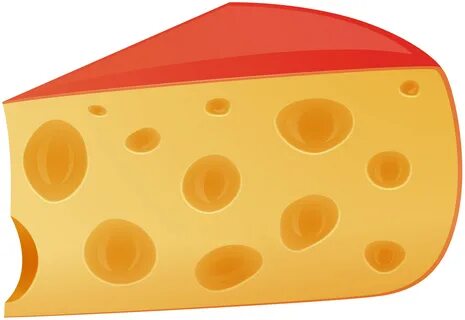 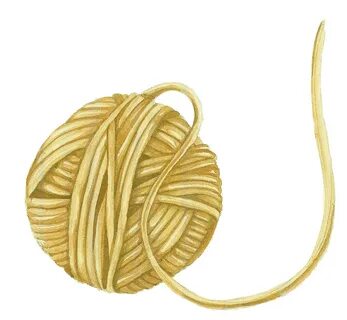 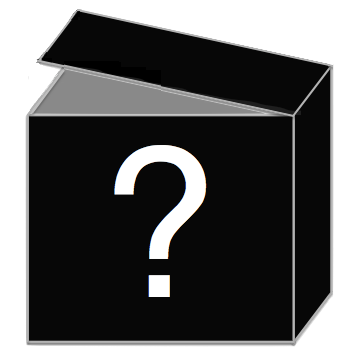 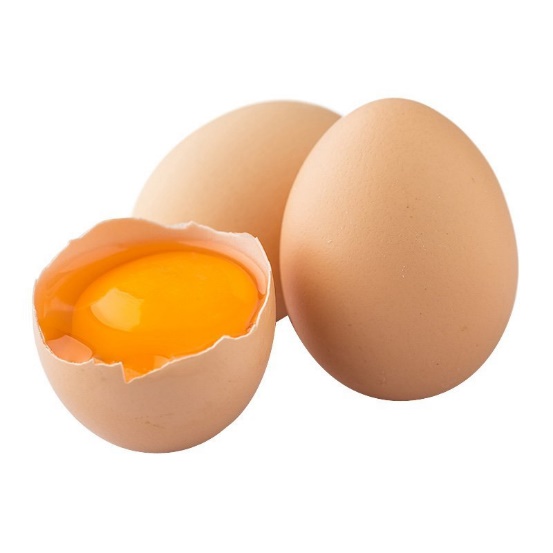 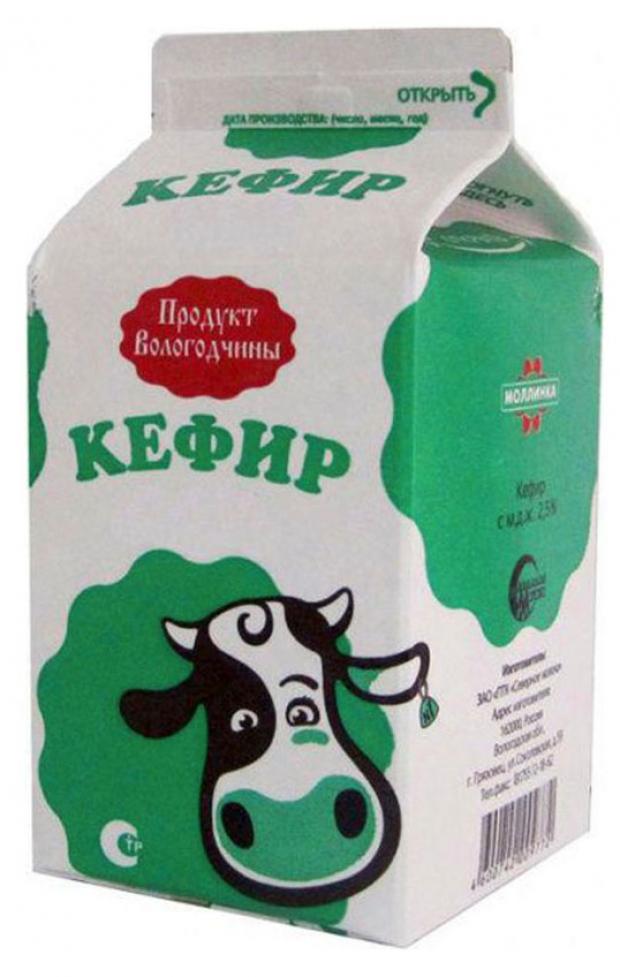 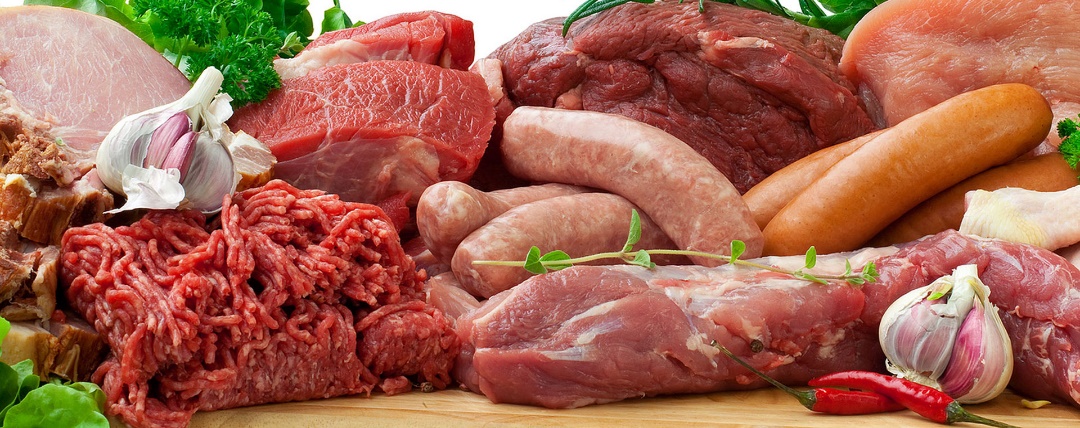 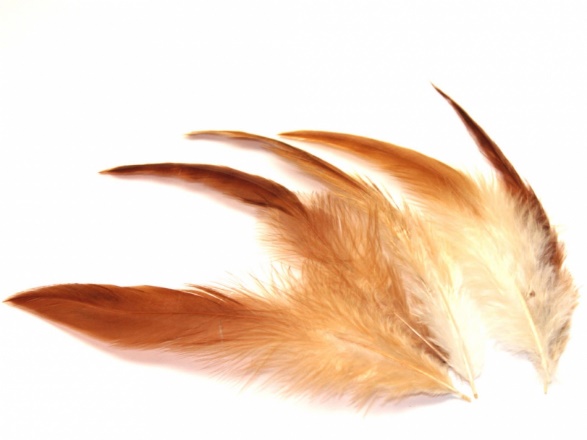 3. «Кулинарный детектив»
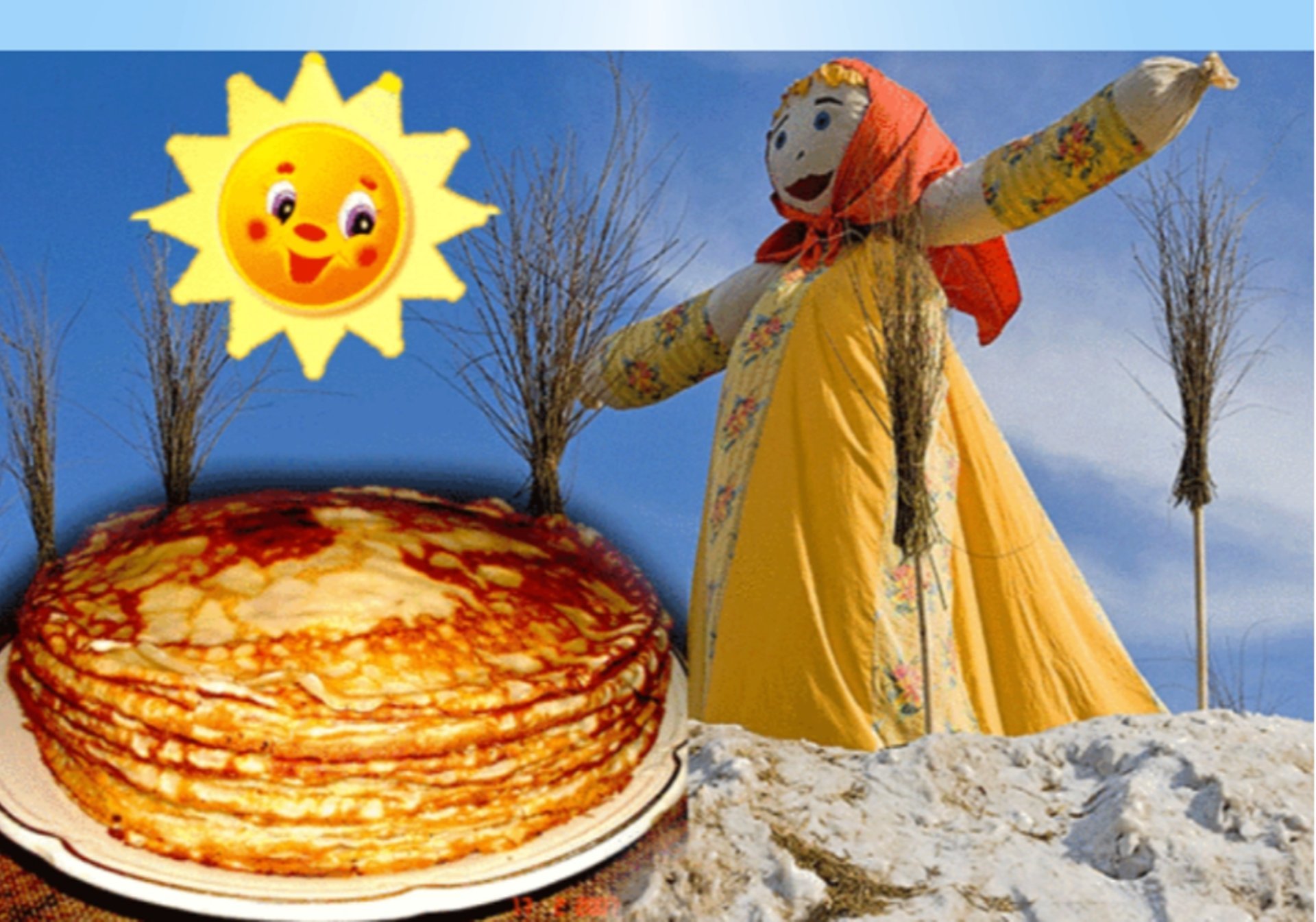 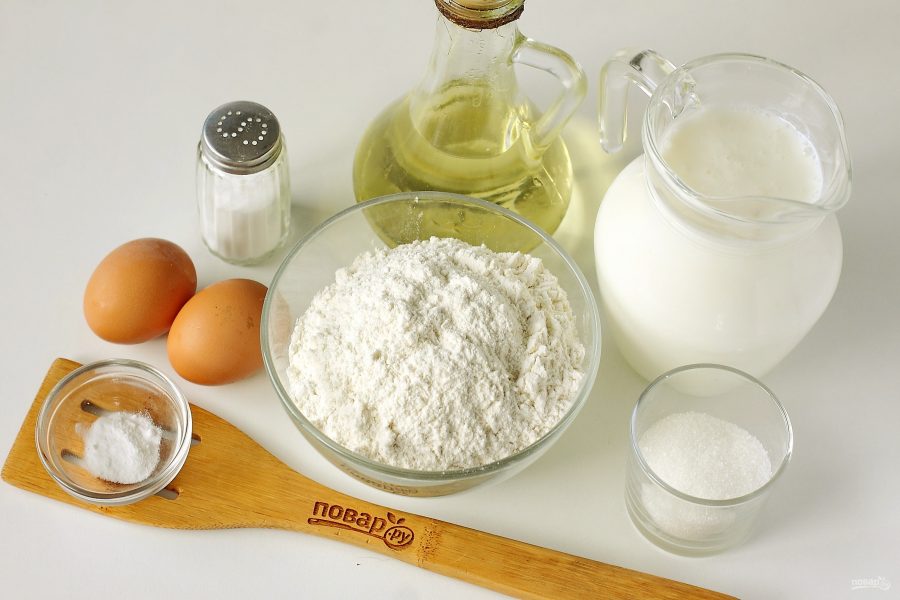 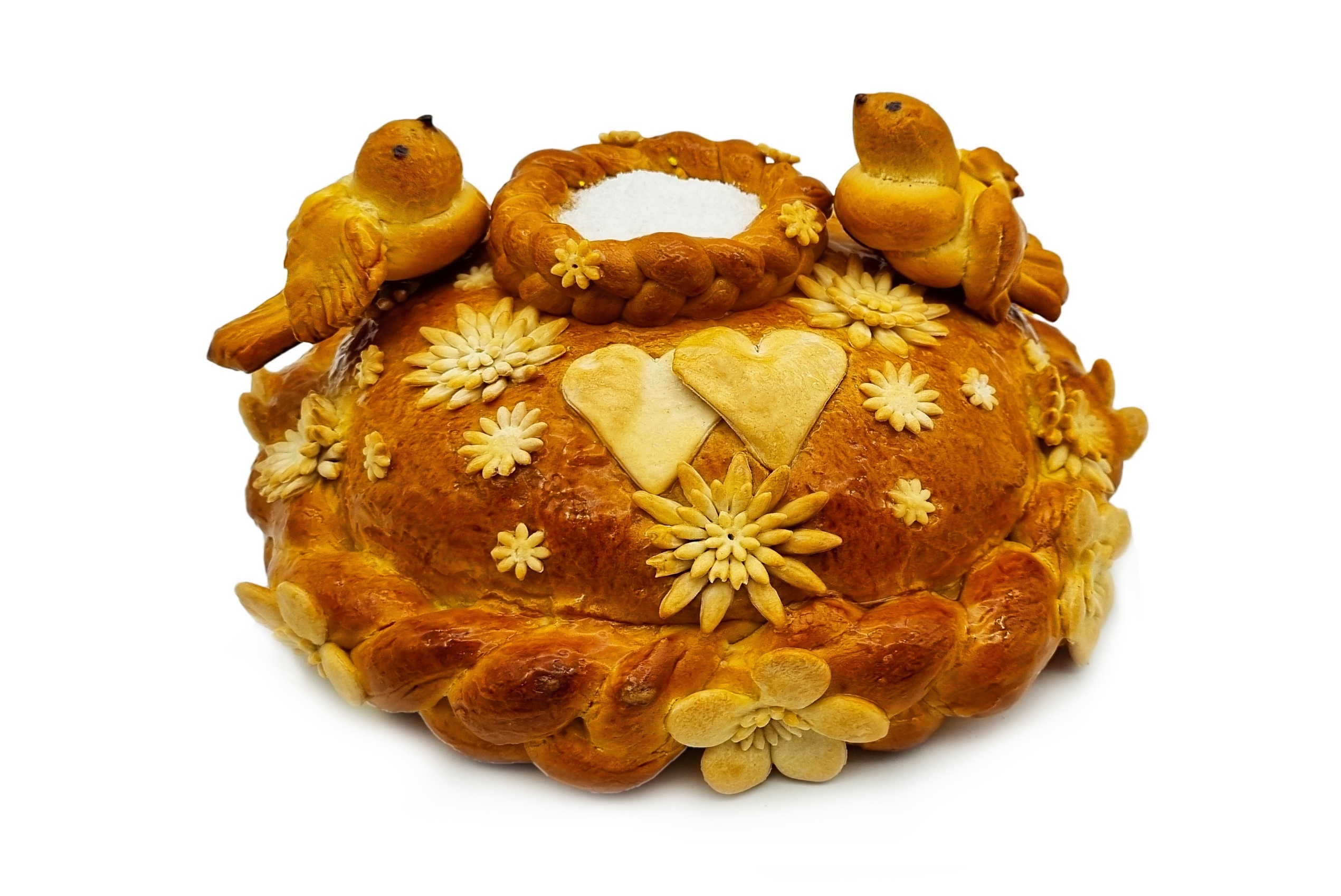 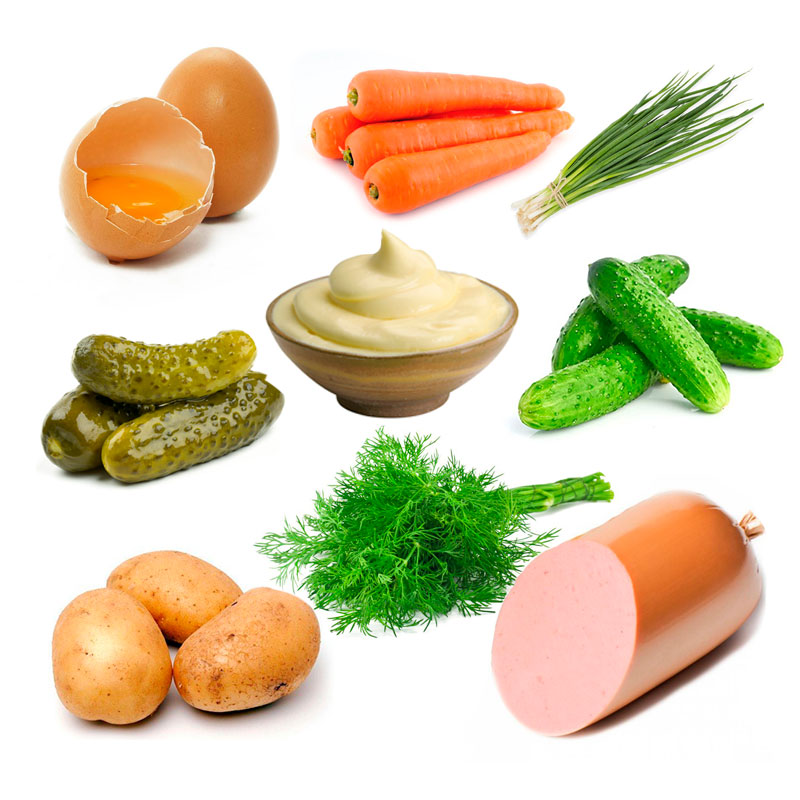 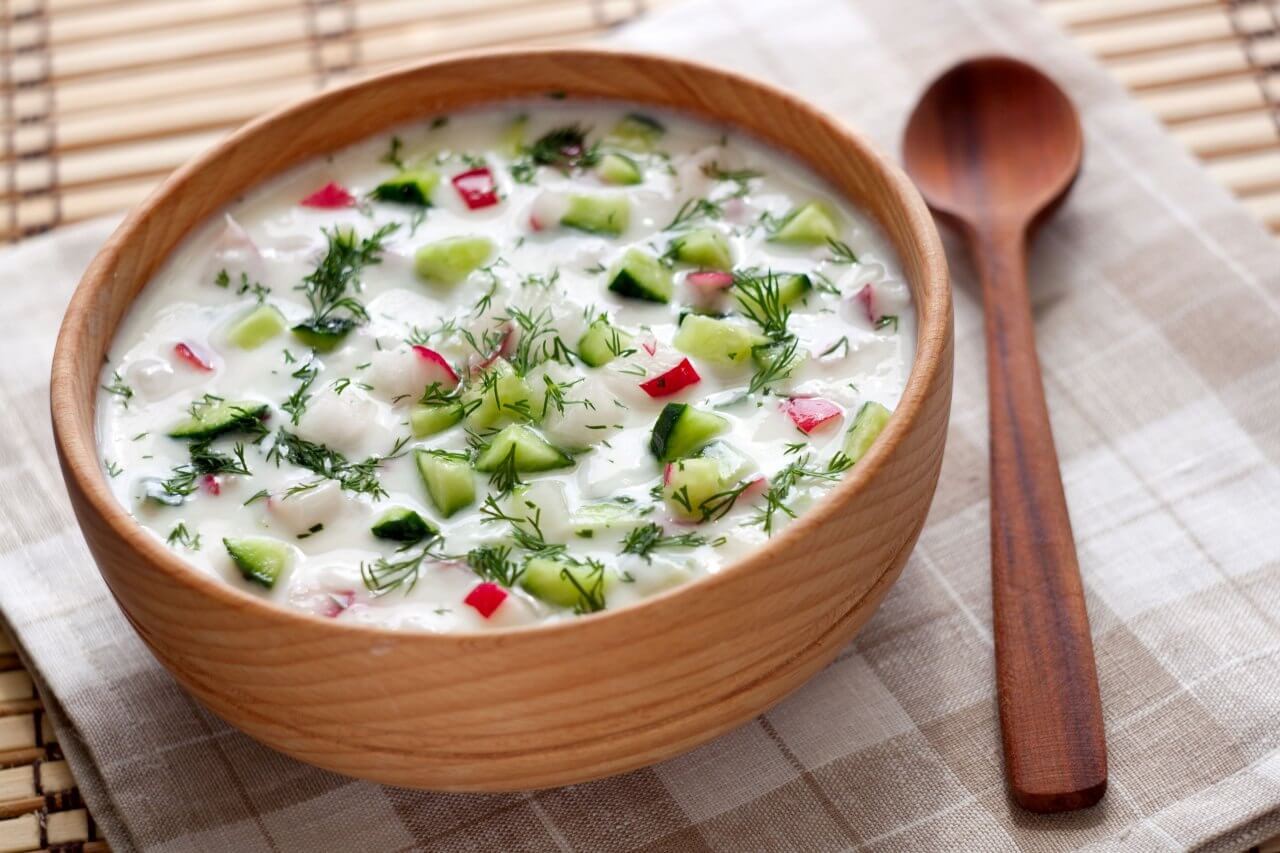 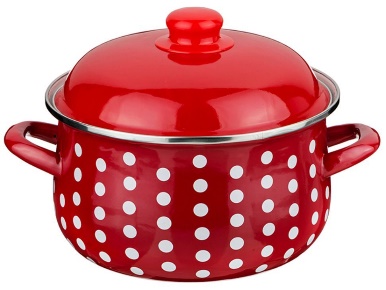 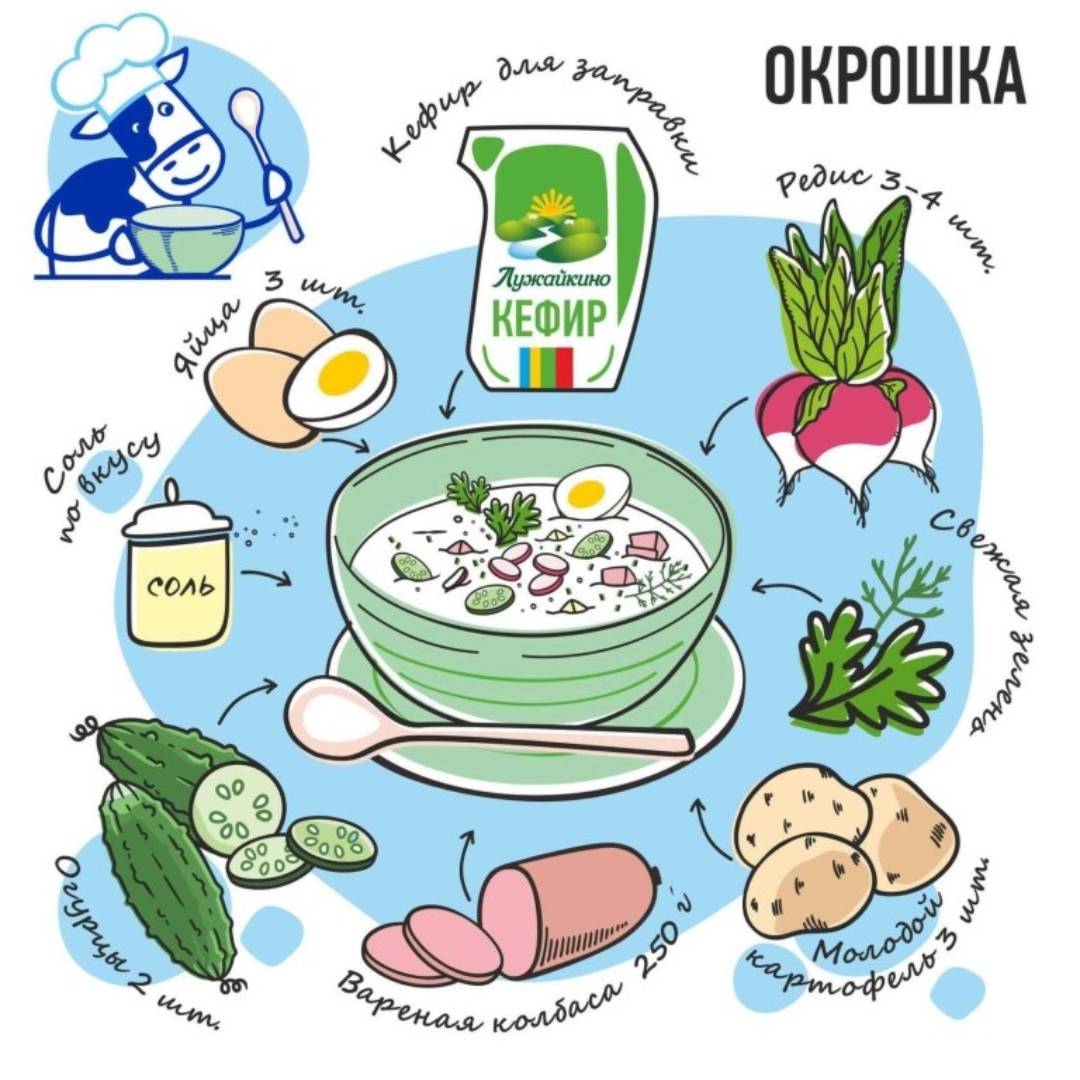 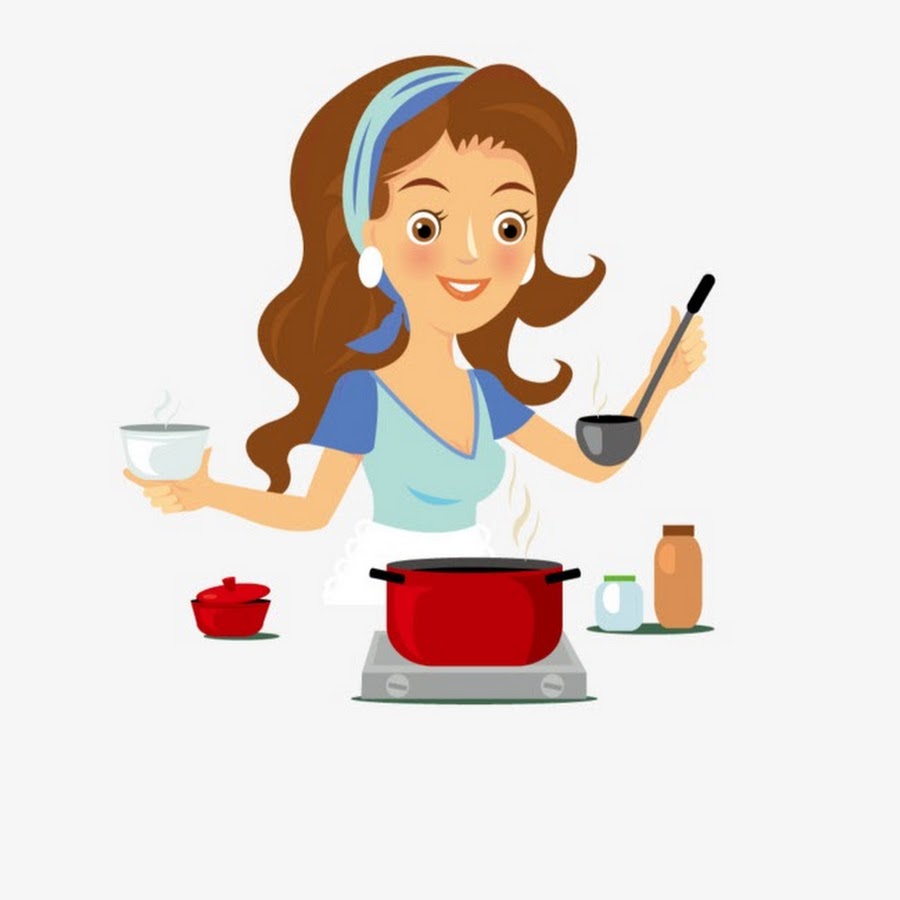 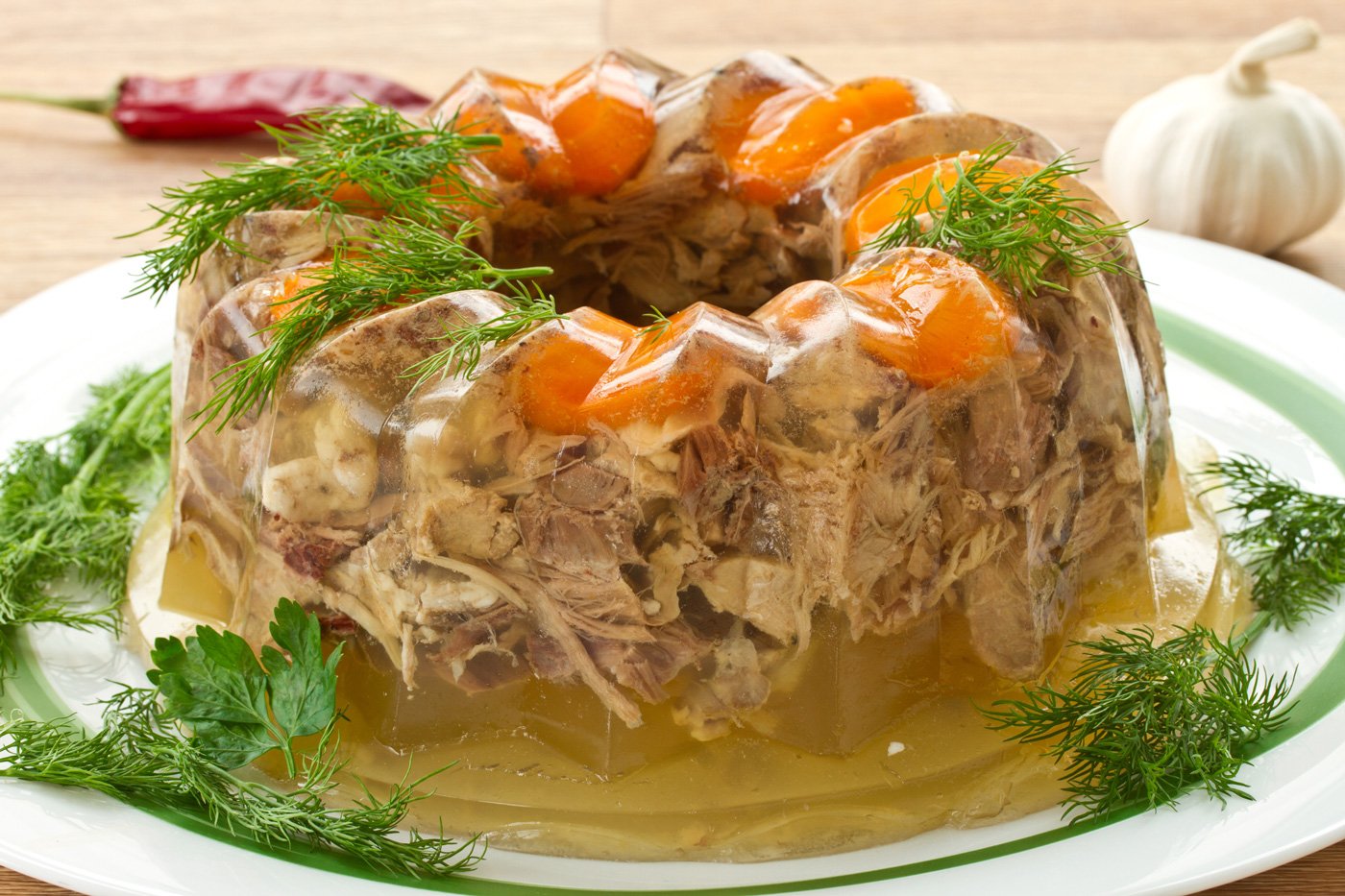 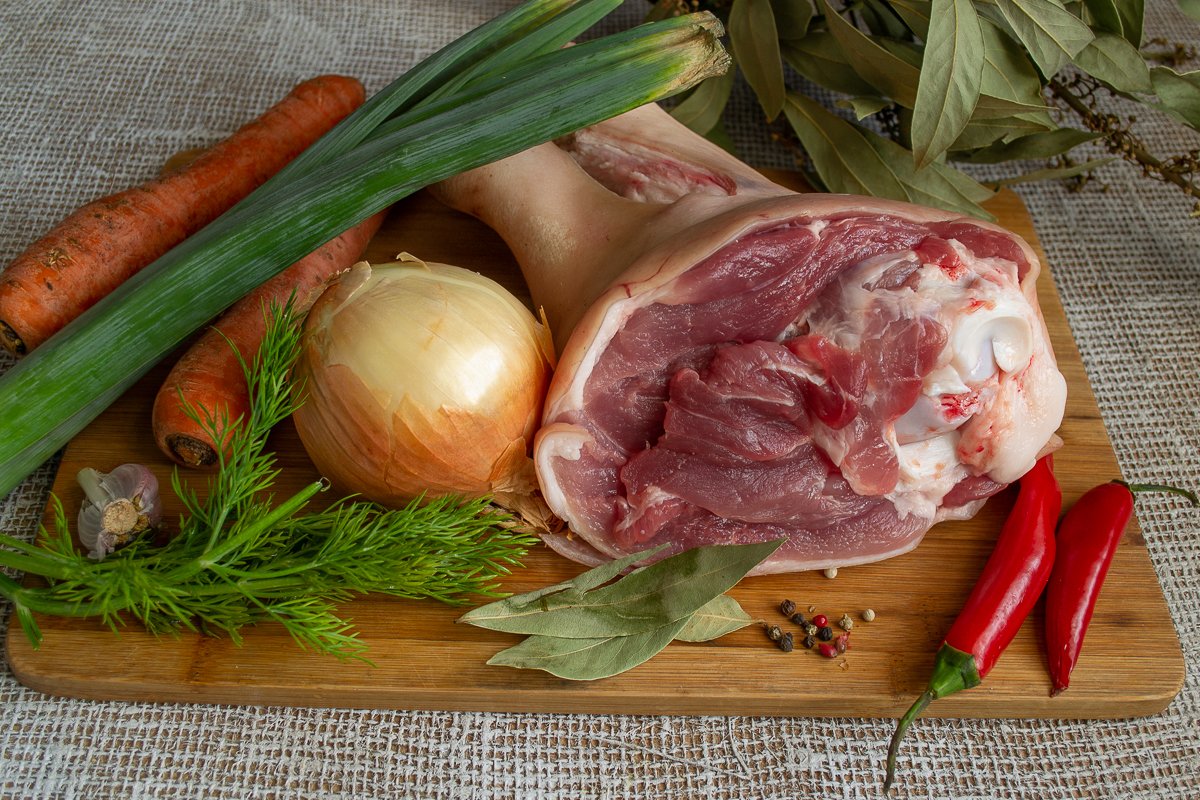 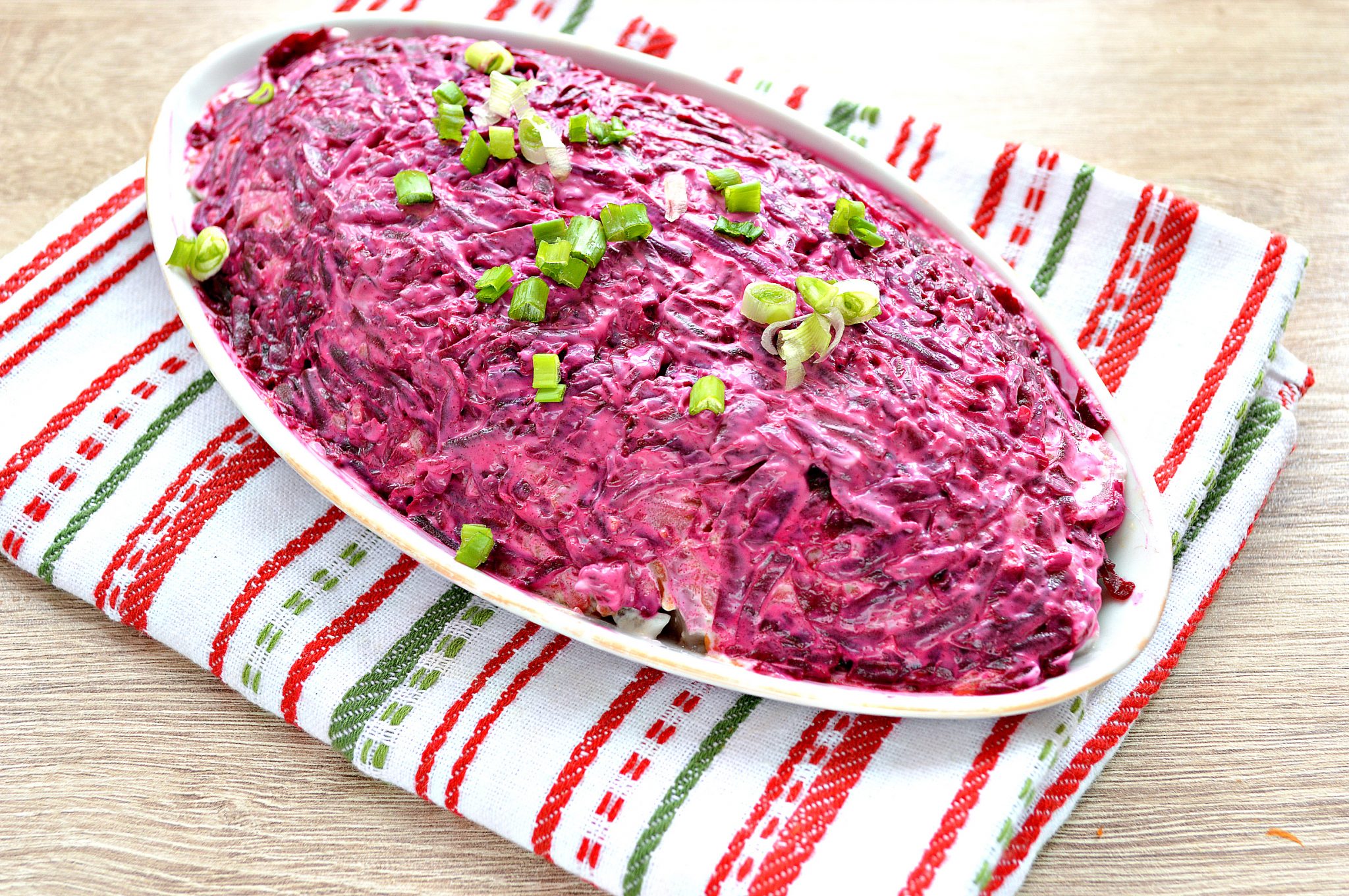 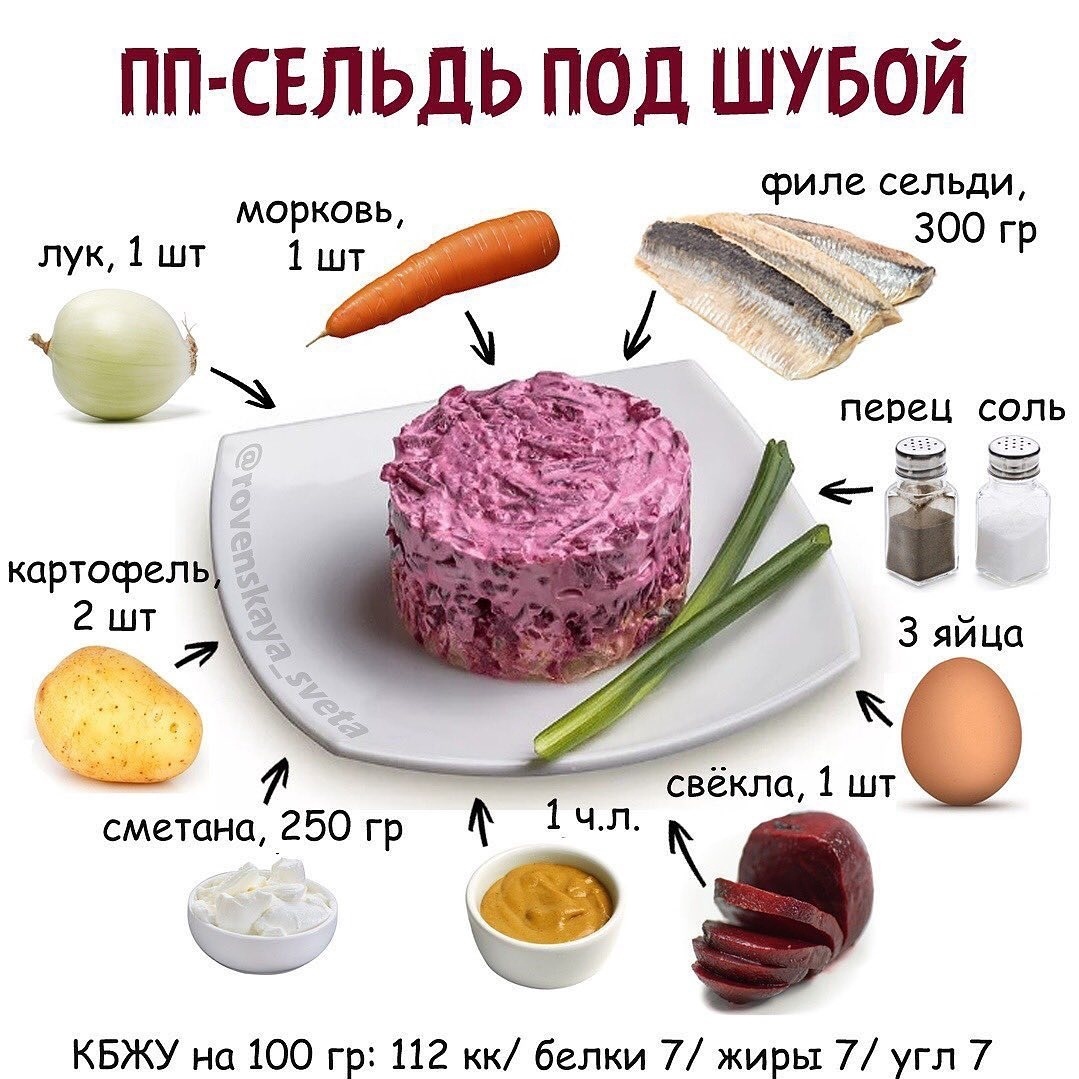 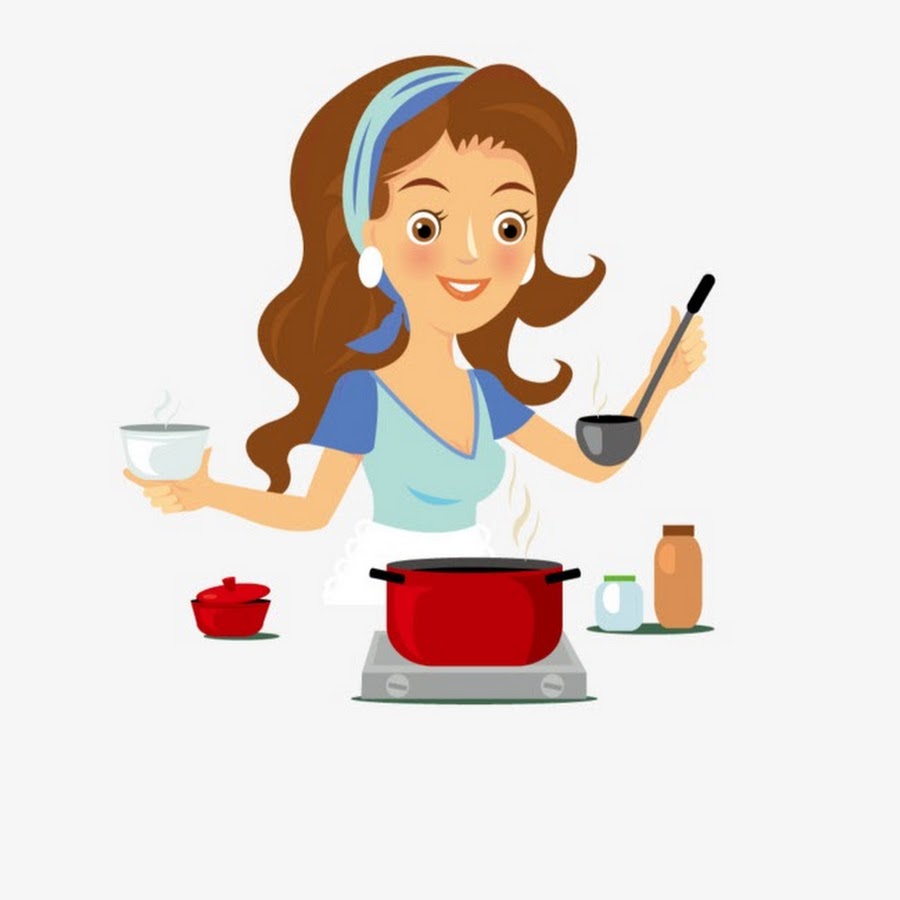 4. «Отгадай-ка!»
Задание 1.
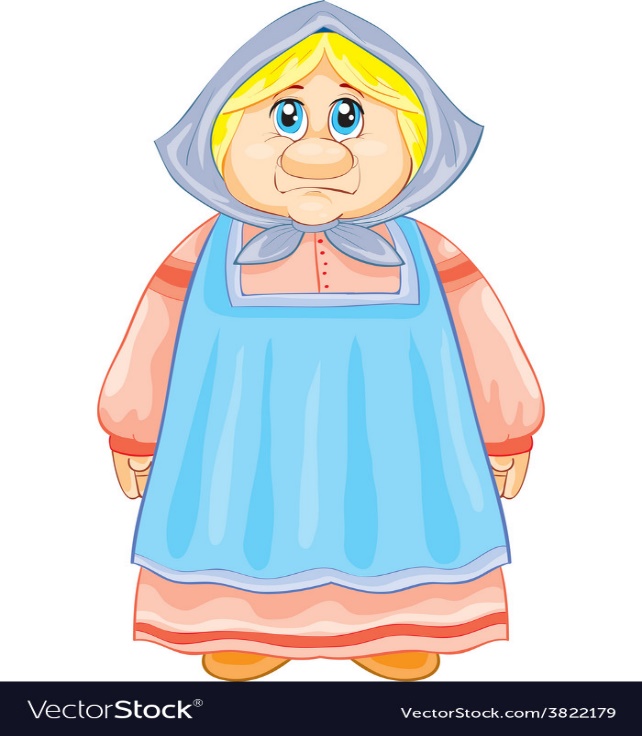 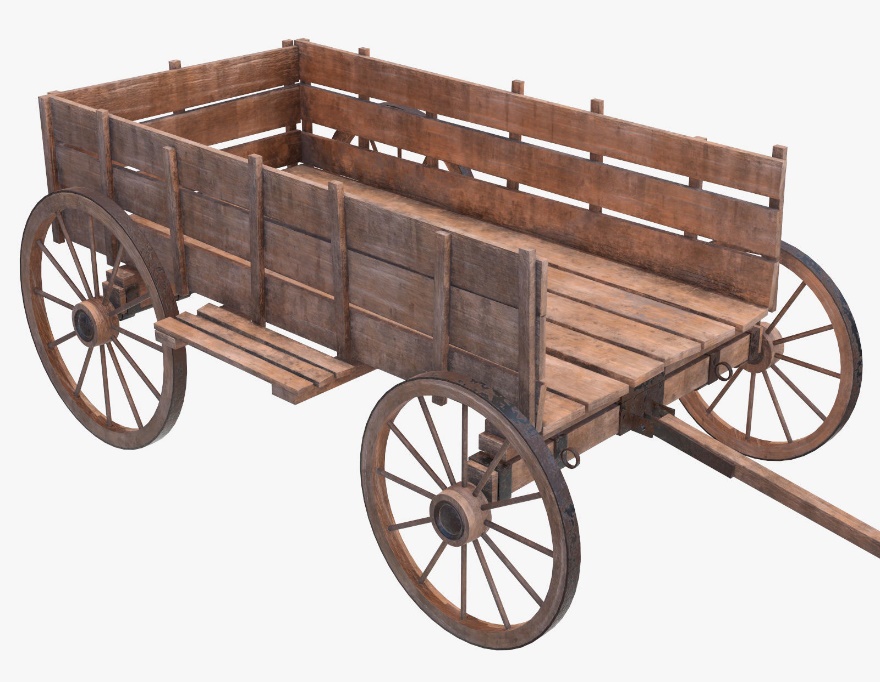 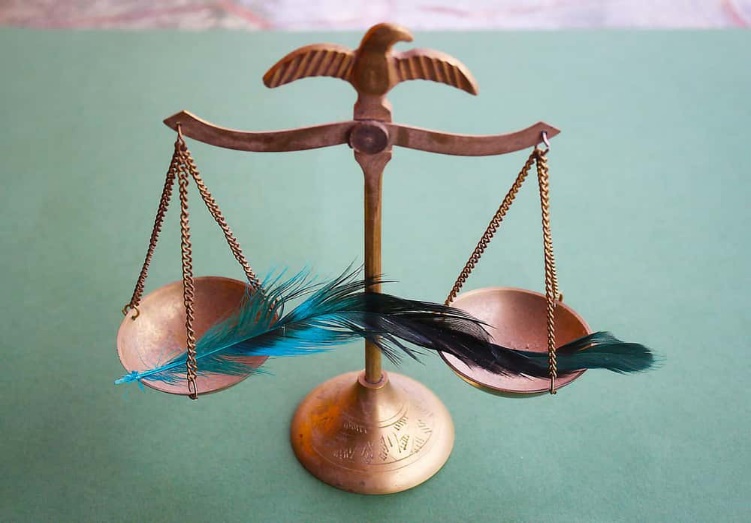 «Отгадай-ка!»
Задание 2.
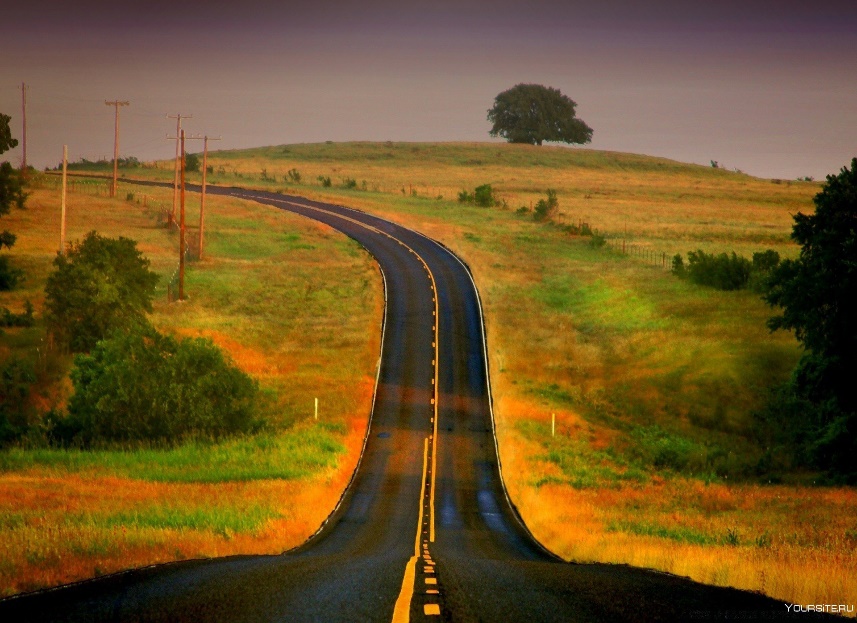 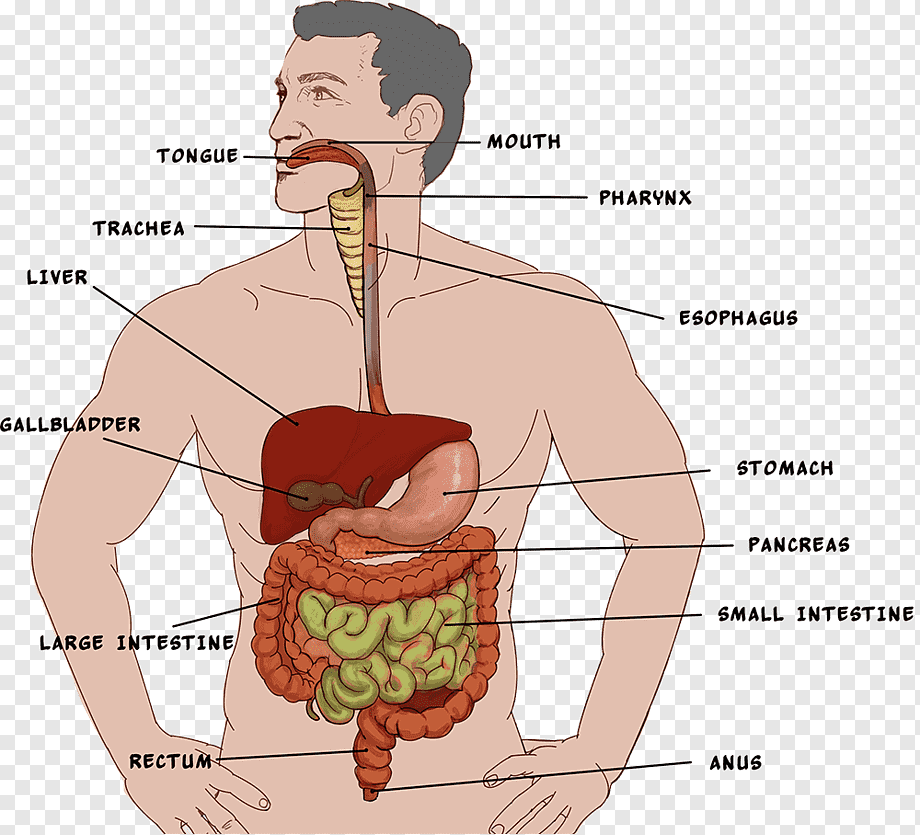 «Отгадай-ка!»
Задание 3.
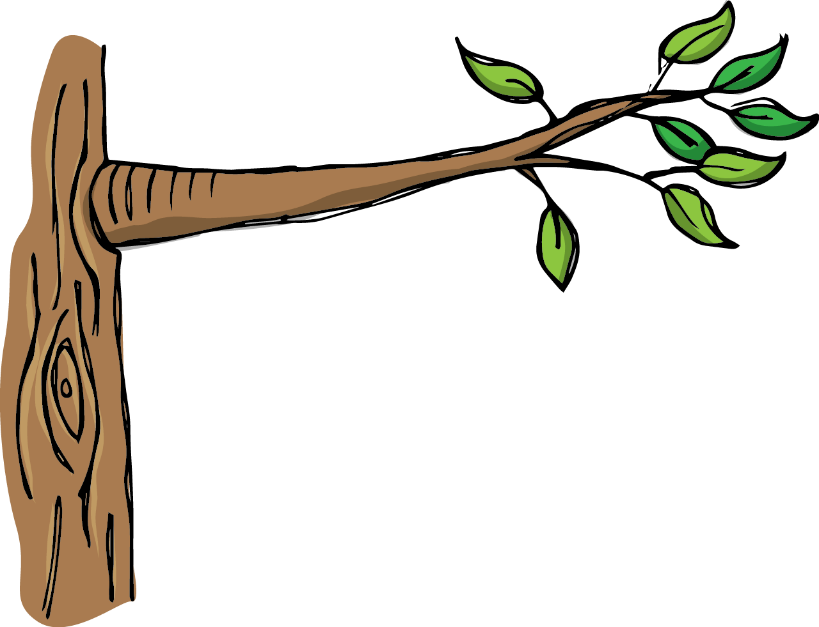 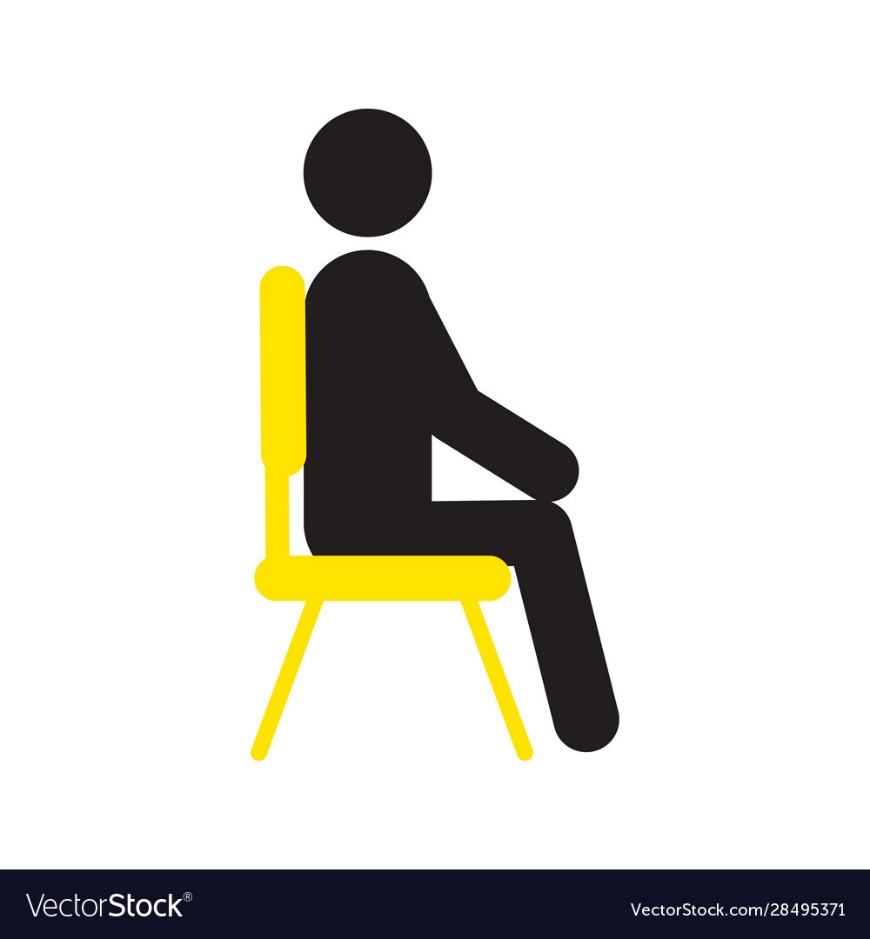 «Отгадай-ка!»
Задание 4.
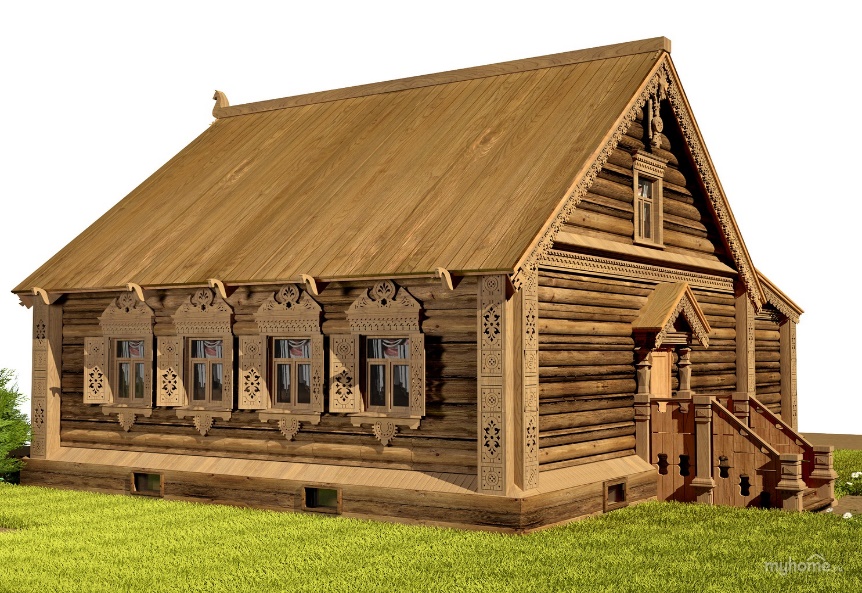 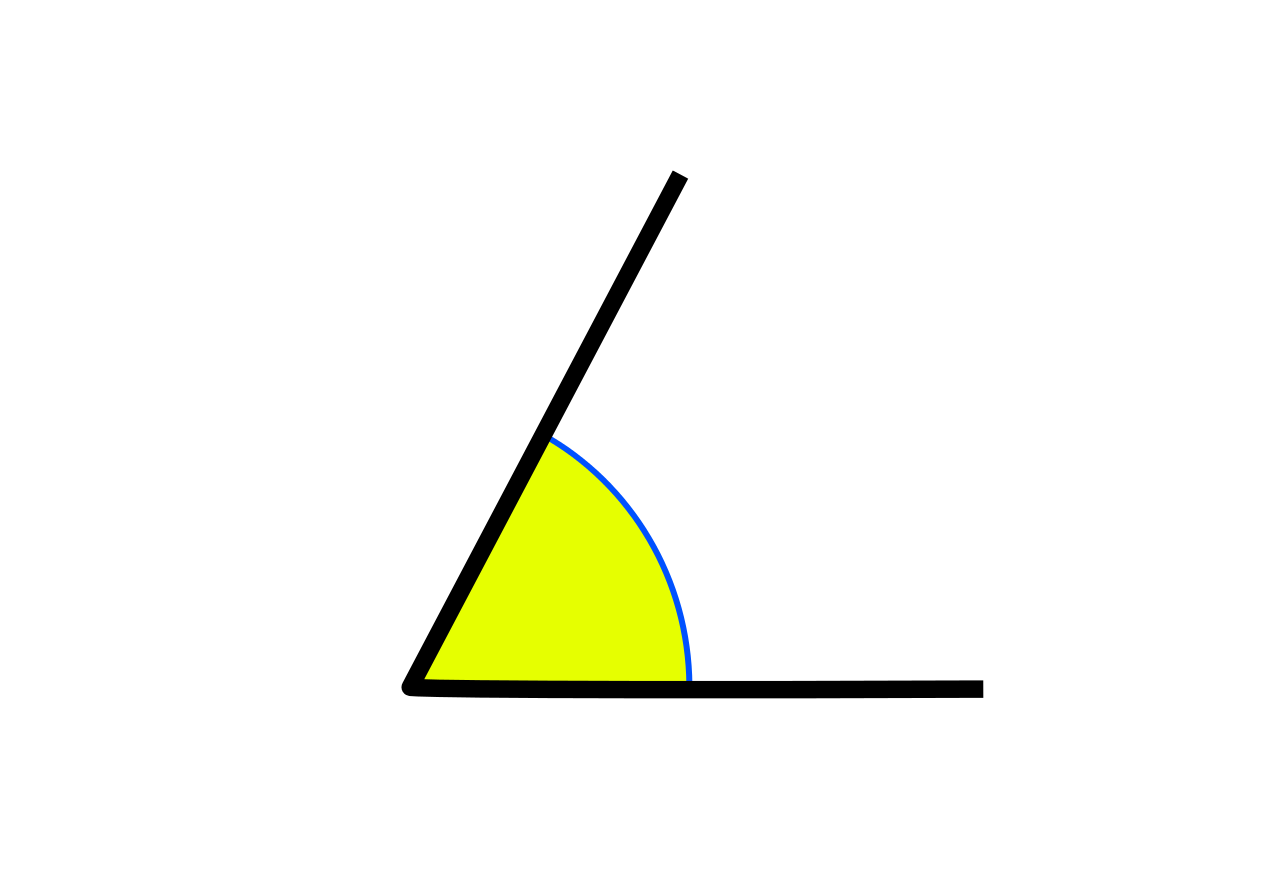 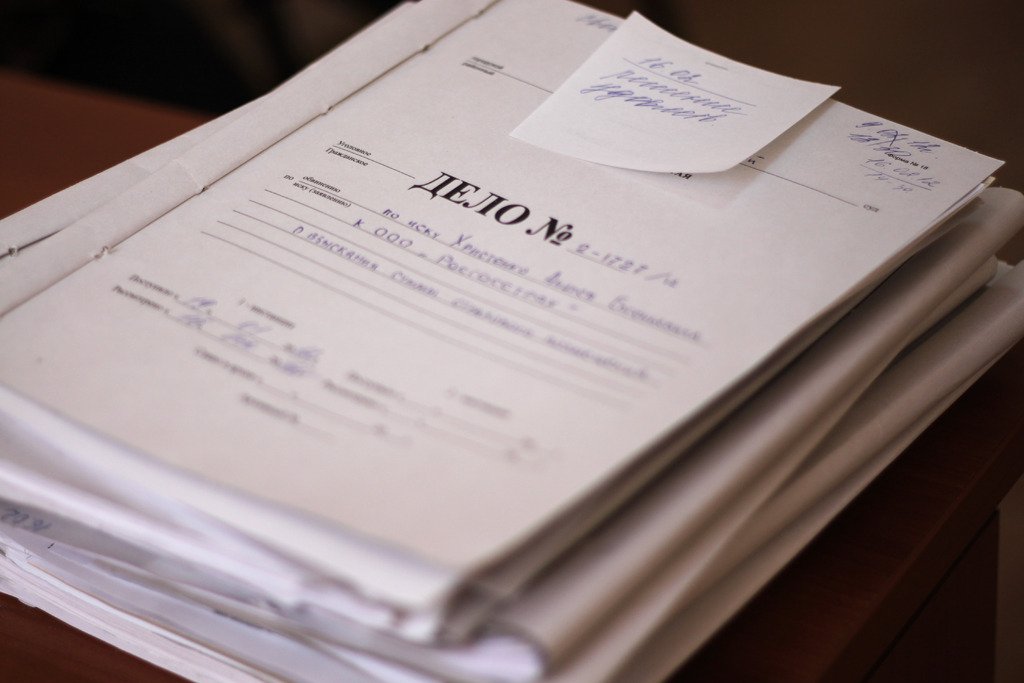 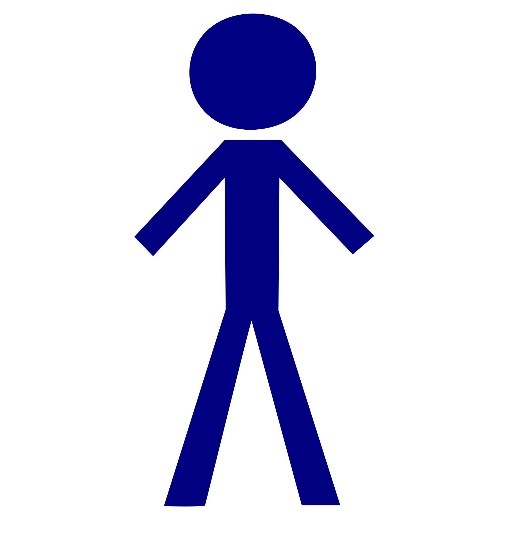 «Отгадай-ка!»
Задание 5.
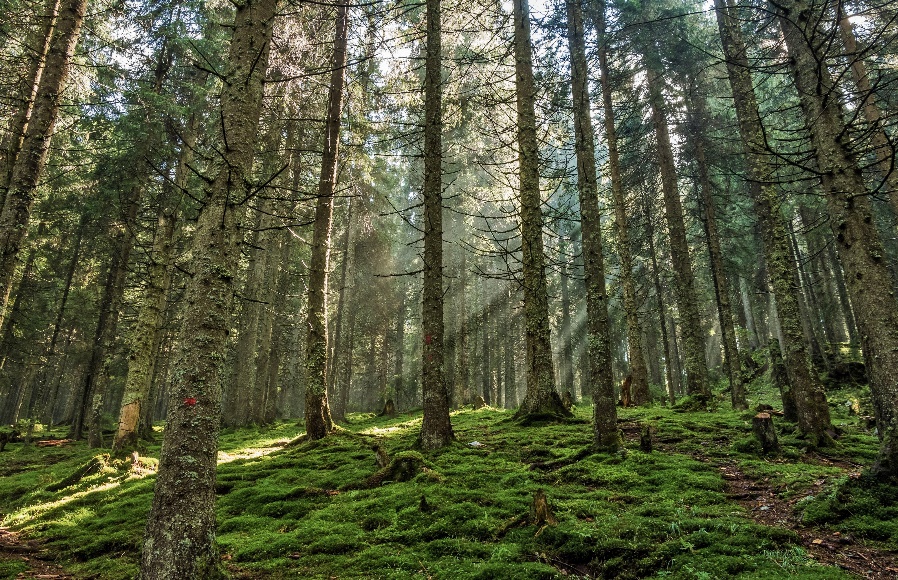 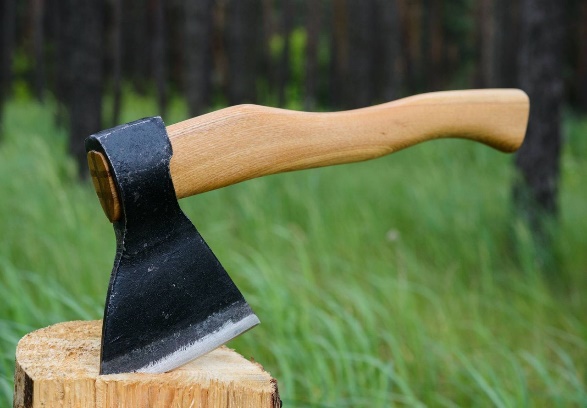 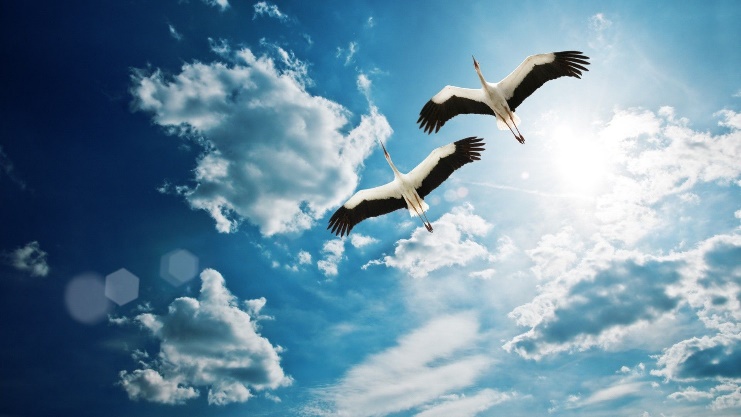 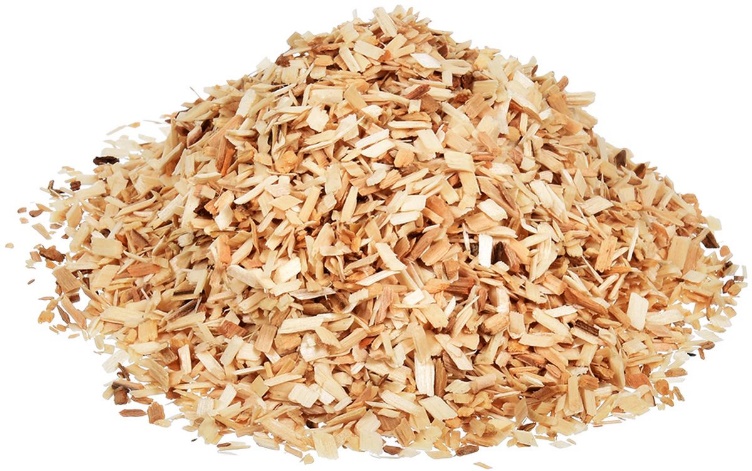 «Отгадай-ка!»
Задание 6.
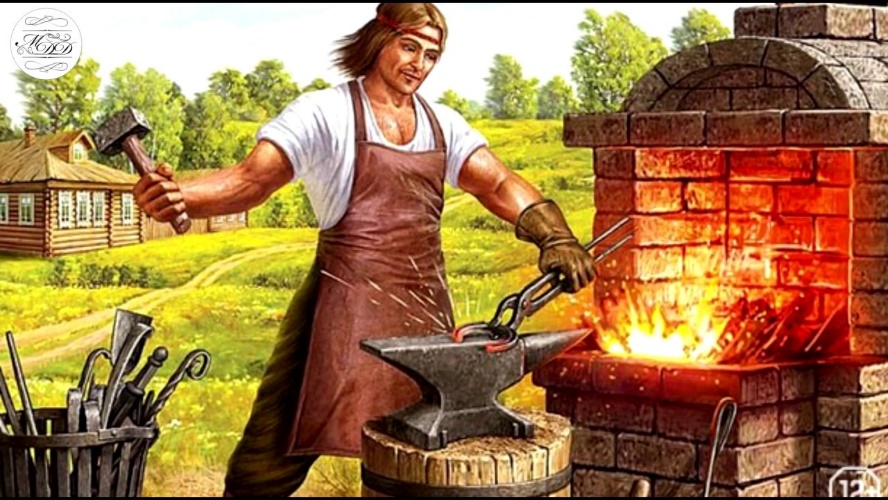 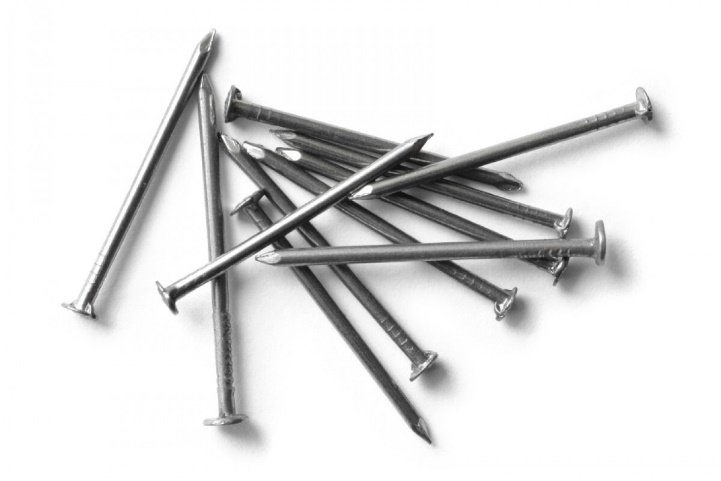 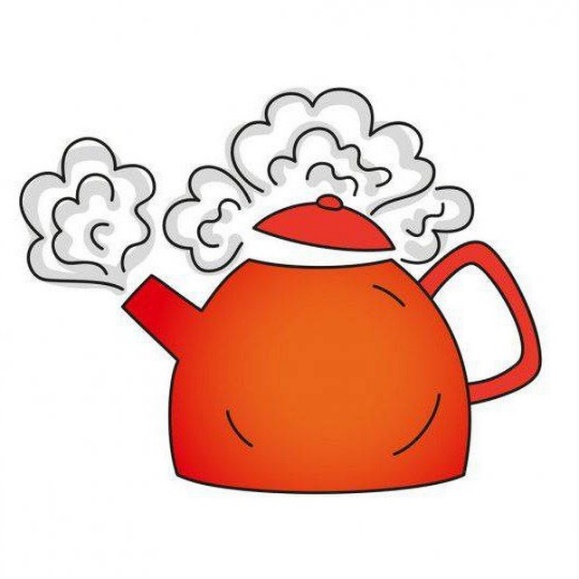 «Отгадай-ка!»
Задание 7.
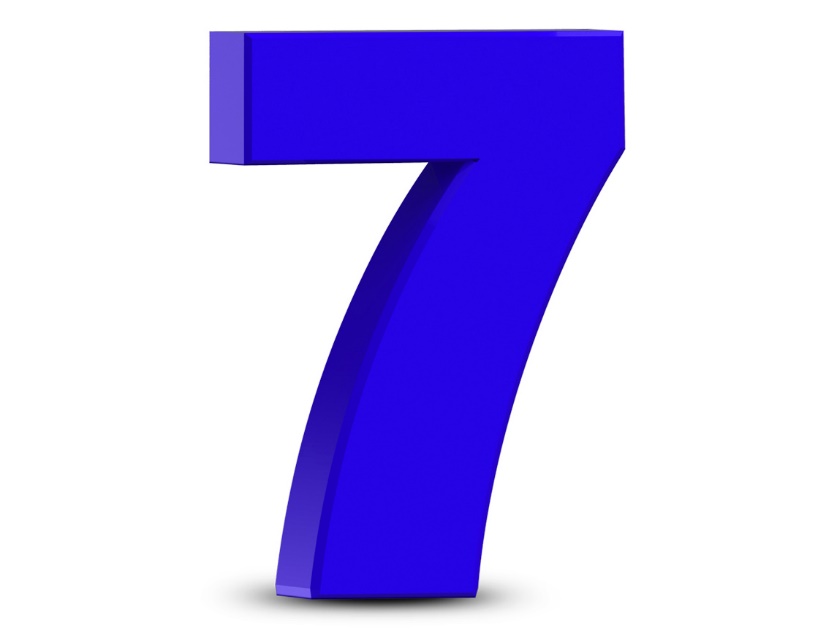 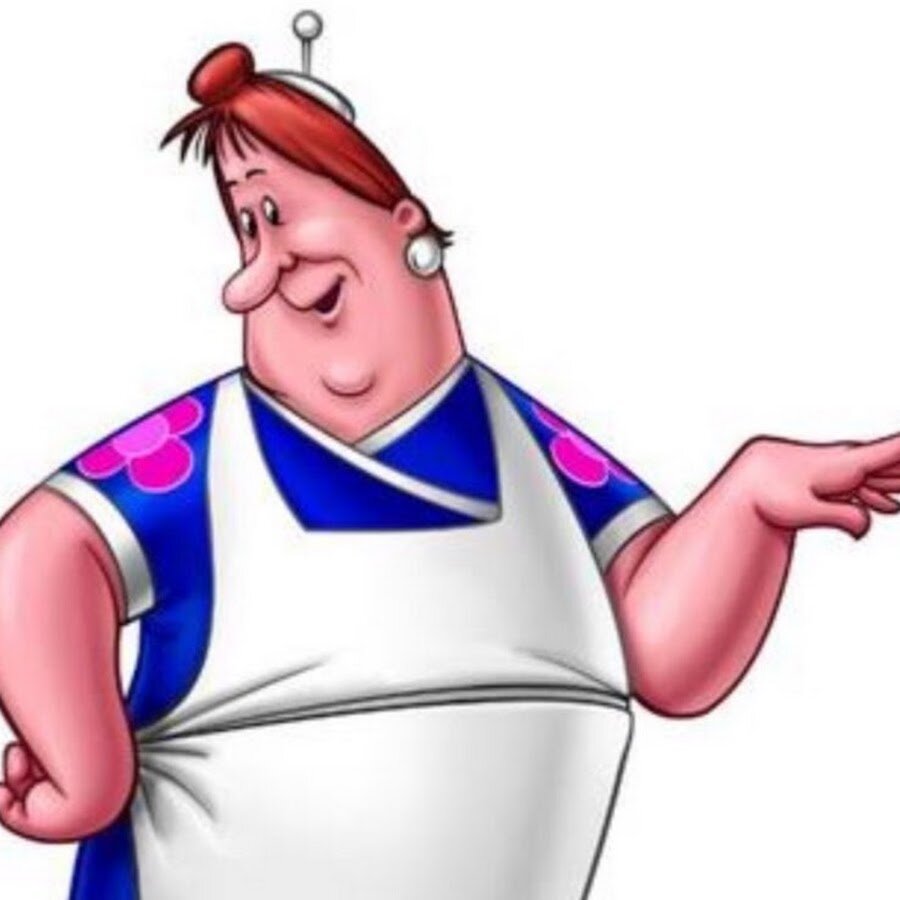 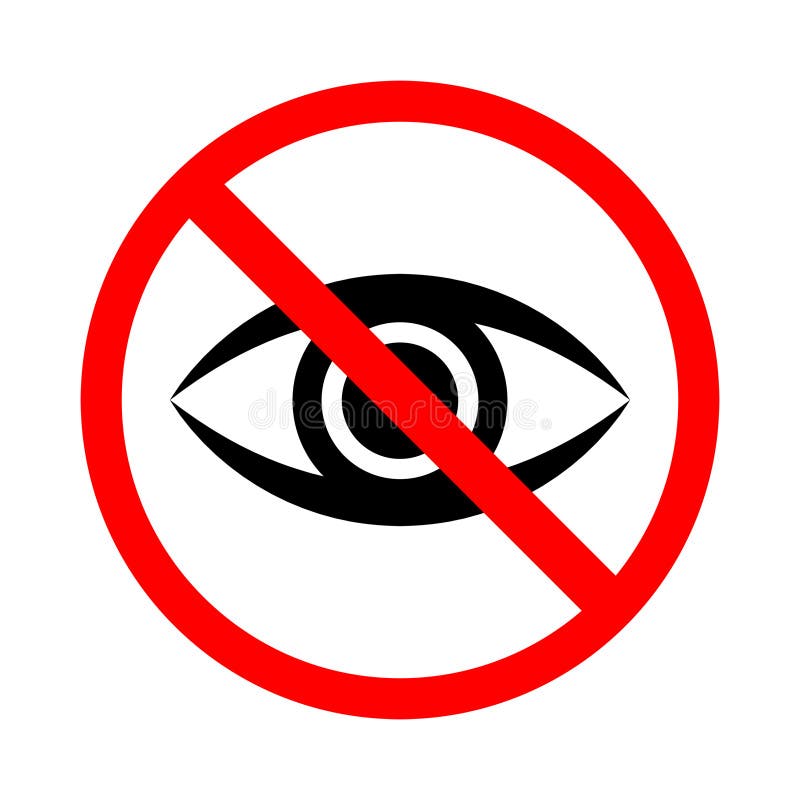 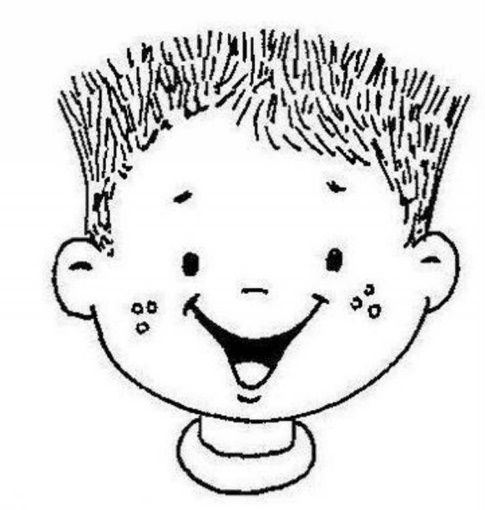 Раунд 3. «С физкульт-приветом!»
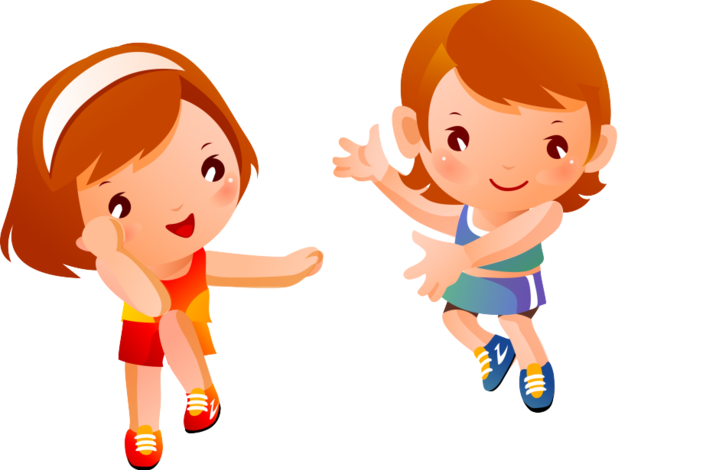 Раунд 4. «Стоп» Снято!»
1. «Музыка передачи»
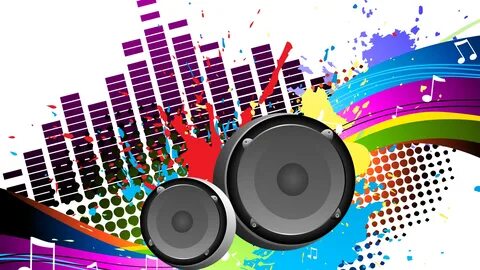 2. «В кино всей семьей»
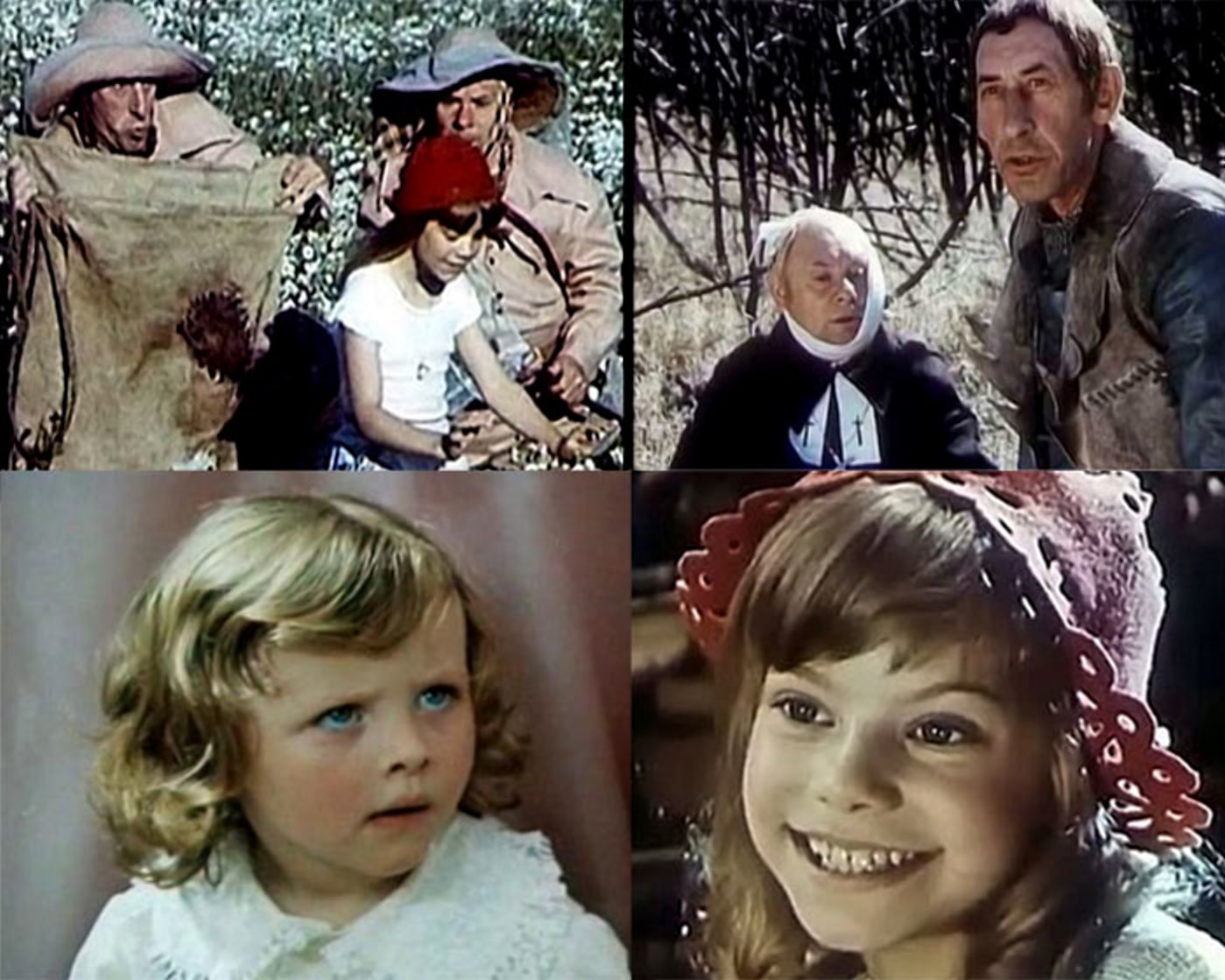 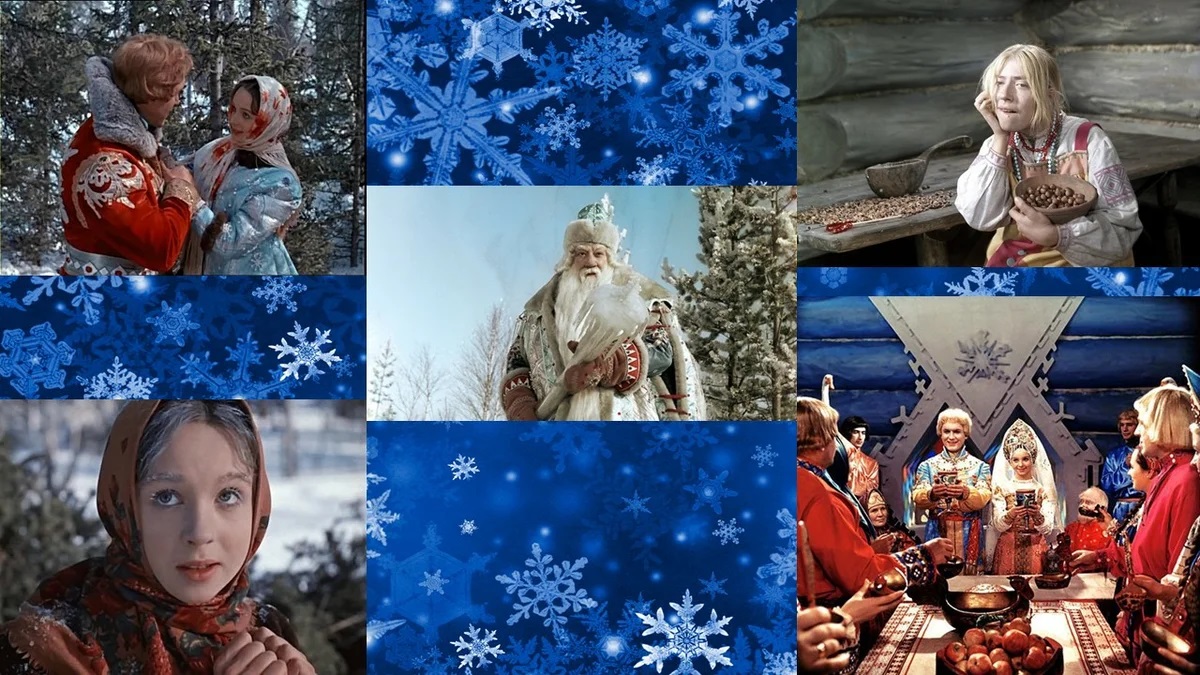 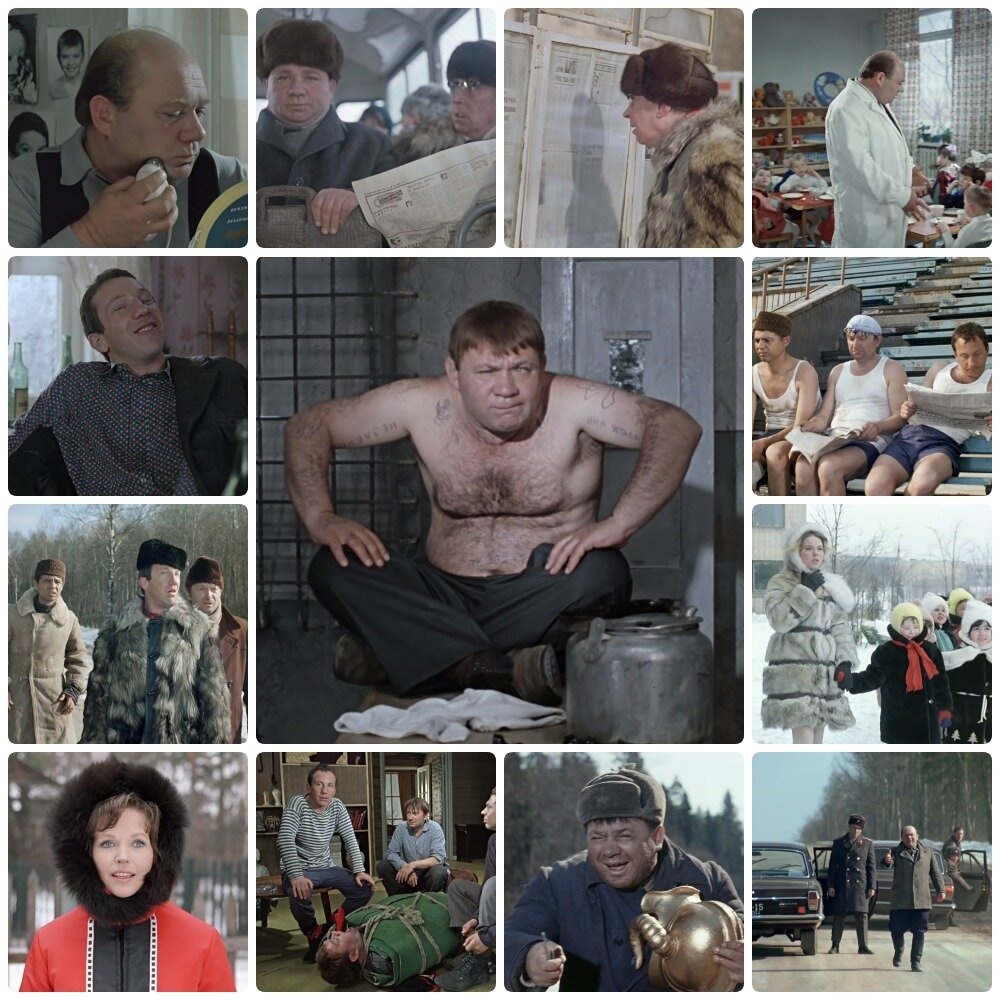 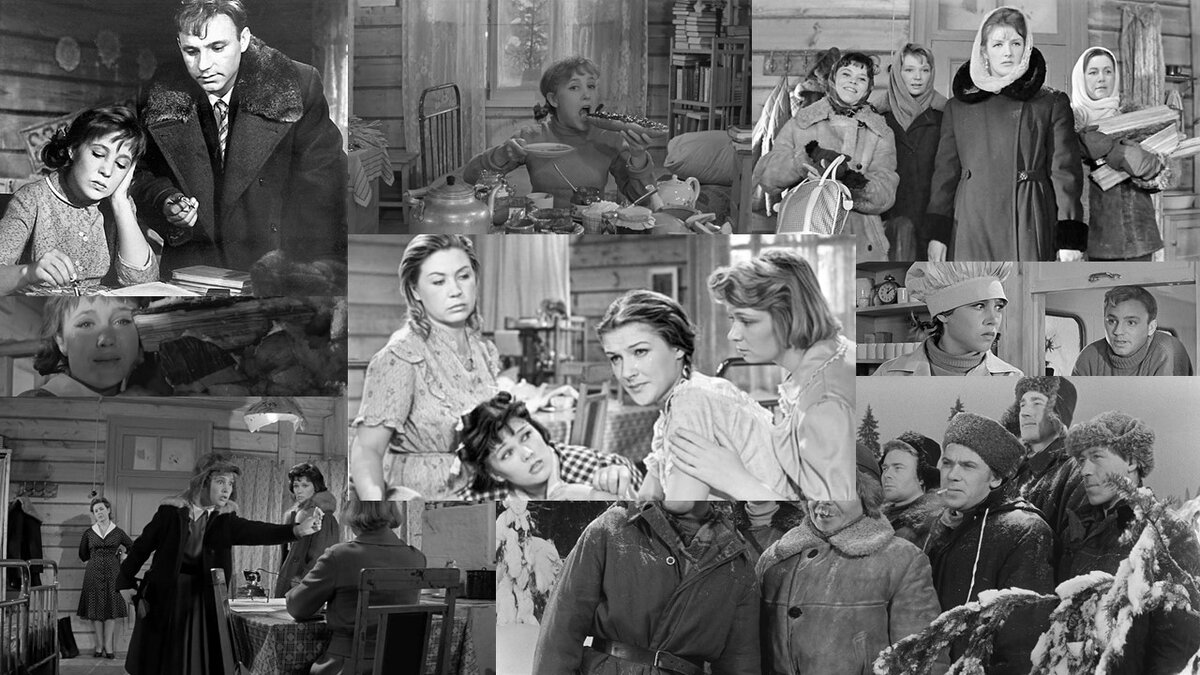 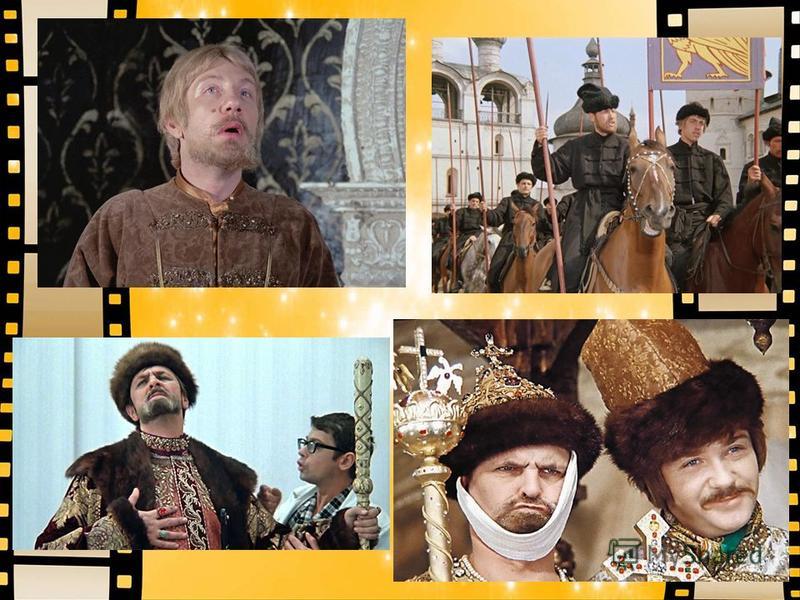 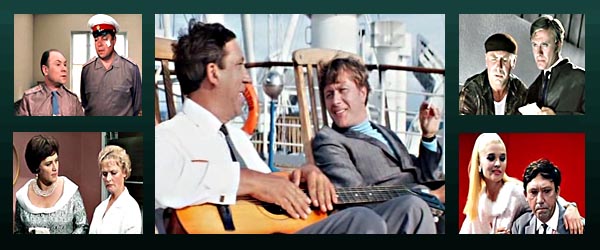 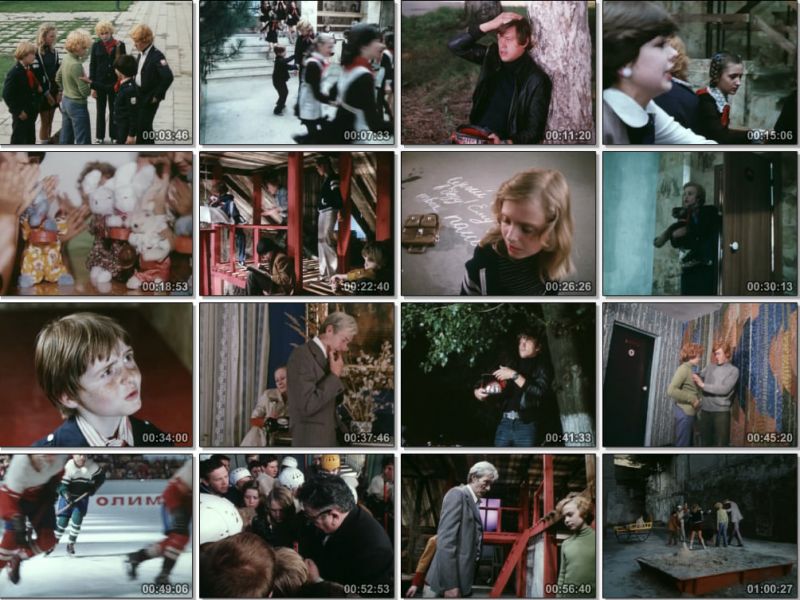 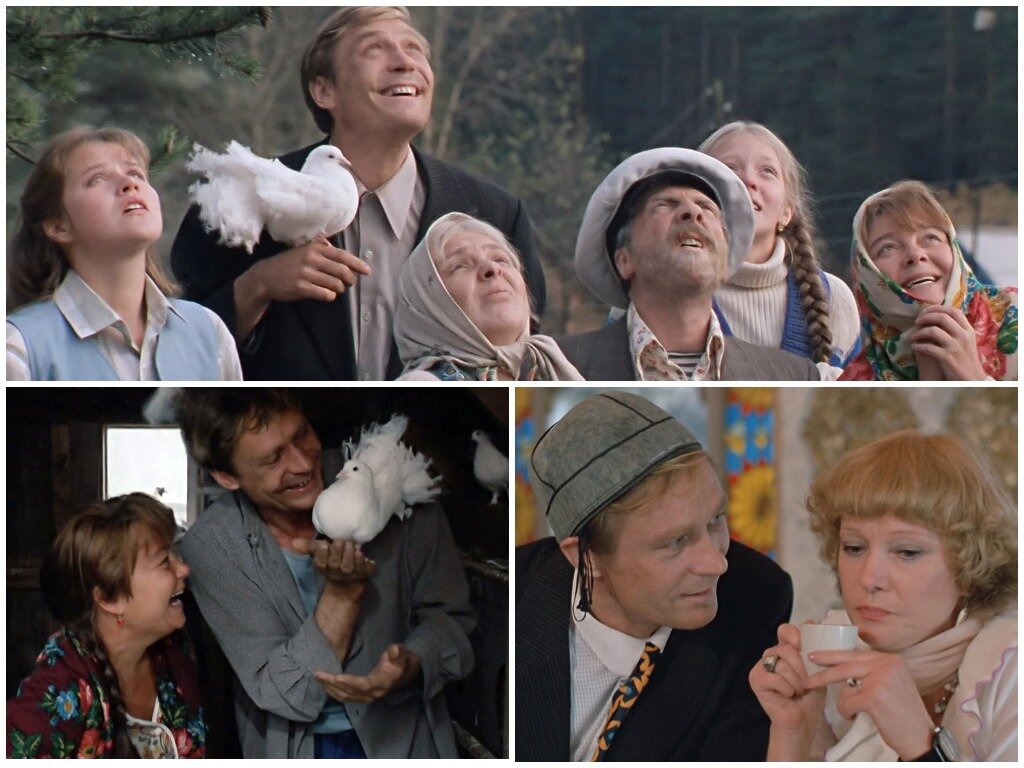 Раунд 5. «Горячая картошка»
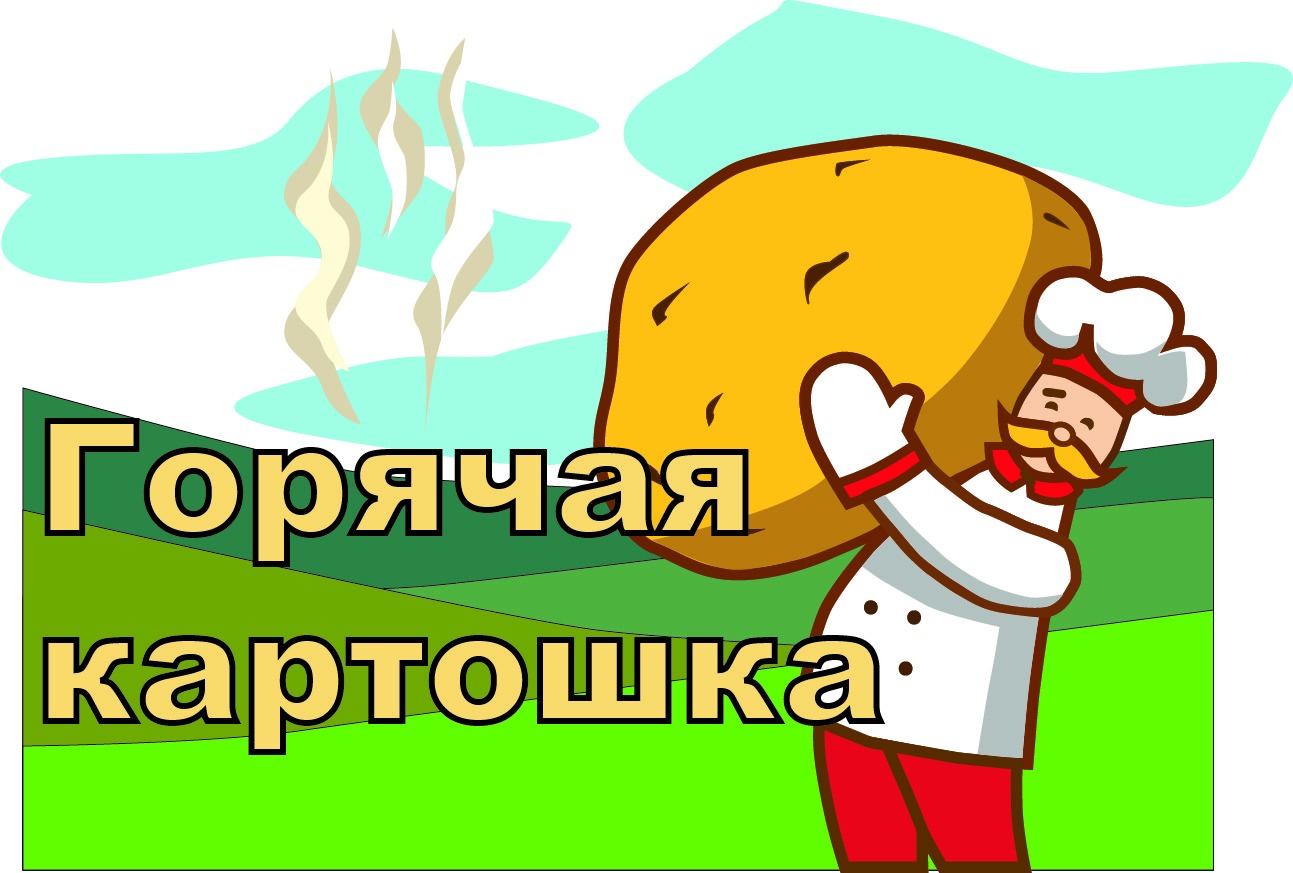 Раунд 6.  «Из песни слов не выкинешь»
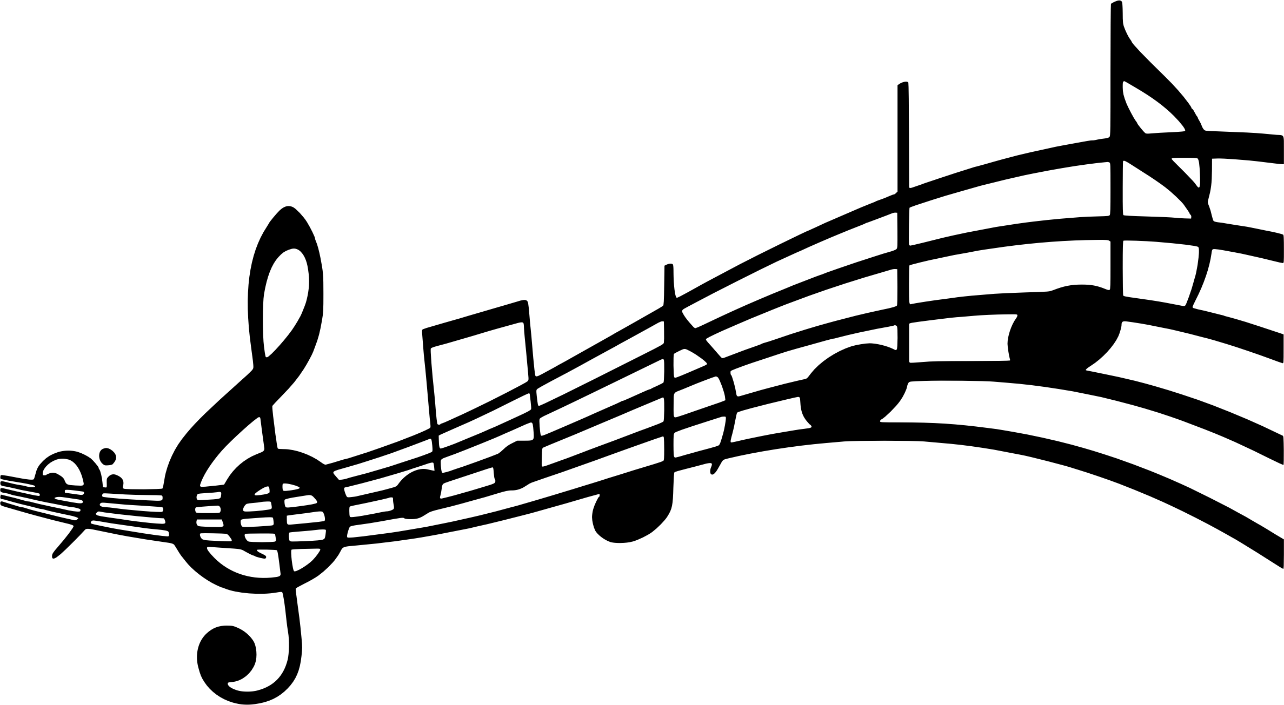 Подводим итоги игрыНаграждение
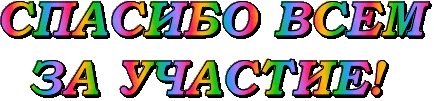 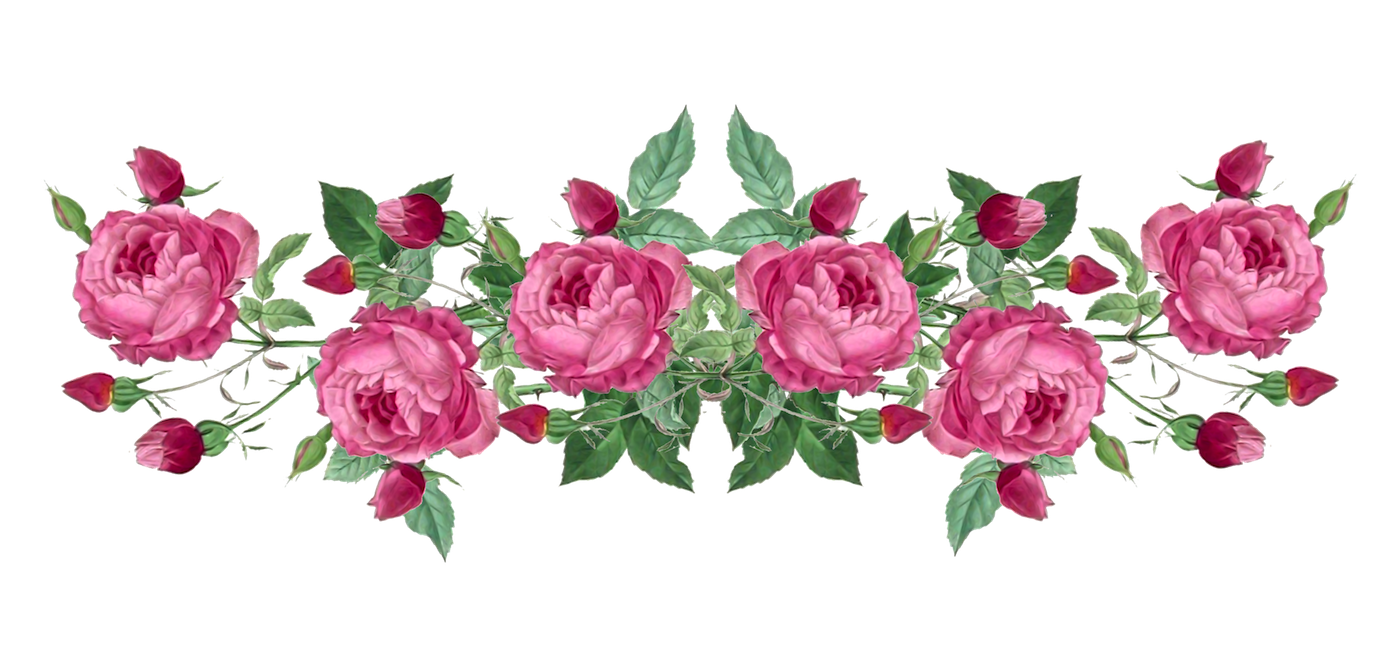